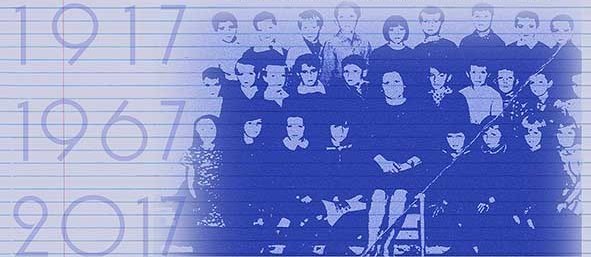 Jubileusz 100-leciaSzkoły Podstawowej w Wirkowicach
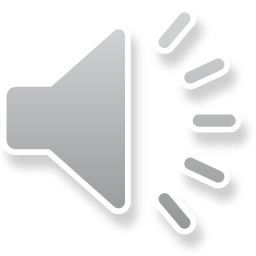 Jubileusz 100-lecia 
Szkoły Podstawowej 
w Wirkowicach
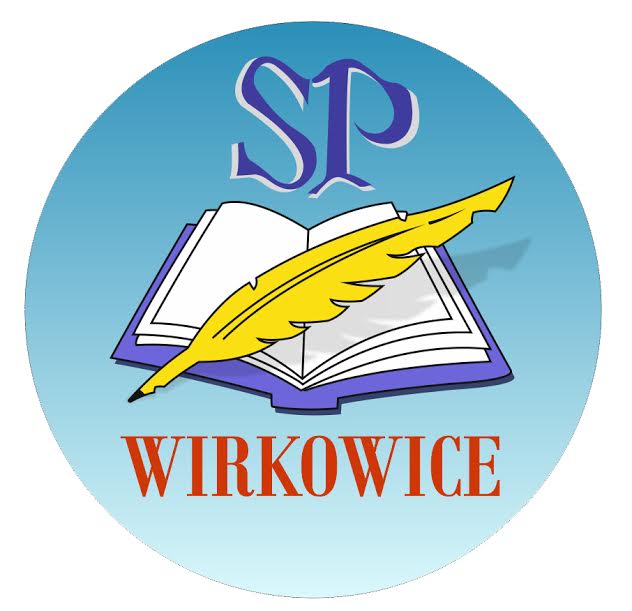 Nasze motto:
„”Dob­ry wycho­waw­ca, który nie wtłacza a wyz­wala, nie ciągnie a wzno­si, nie ug­niata a kształtu­je,           nie dyk­tu­je a uczy, nie żąda a za­pytu­je –przeżyje wraz z dziećmi wiele nat­chnionych chwil.”
 „Dziecko chce być dobre. Jeśli nie umie – naucz,
 jeśli nie wie – wytłumacz, jeśli nie może – pomóż.”
                                                           Janusz Korczak
Z najdawniejszych dokumentów mówiących                                            o szkole dowiadujemy się:
„Szkoła w Wirkowicach I przejęta przez Rząd Polski 1 listopada 1917 roku jako jednoklasowa mieszana. Orzeczeniem z 10 sierpnia 1916 roku nr 8640 zorganizowana jako publiczna.” 
Nie zachowała się kronika szkoły z tamtego czasu. Najstarsze dokumenty w archiwum szkolnym pochodzą z roku szkolnego 1919/1920. Są to księgi ocen i postępów uczniów. Zachowały się też Metryki szkolne z roczników dzieci 1917-1928.
Największym problemem szkoły                                 przez lata były trudności lokalowe…
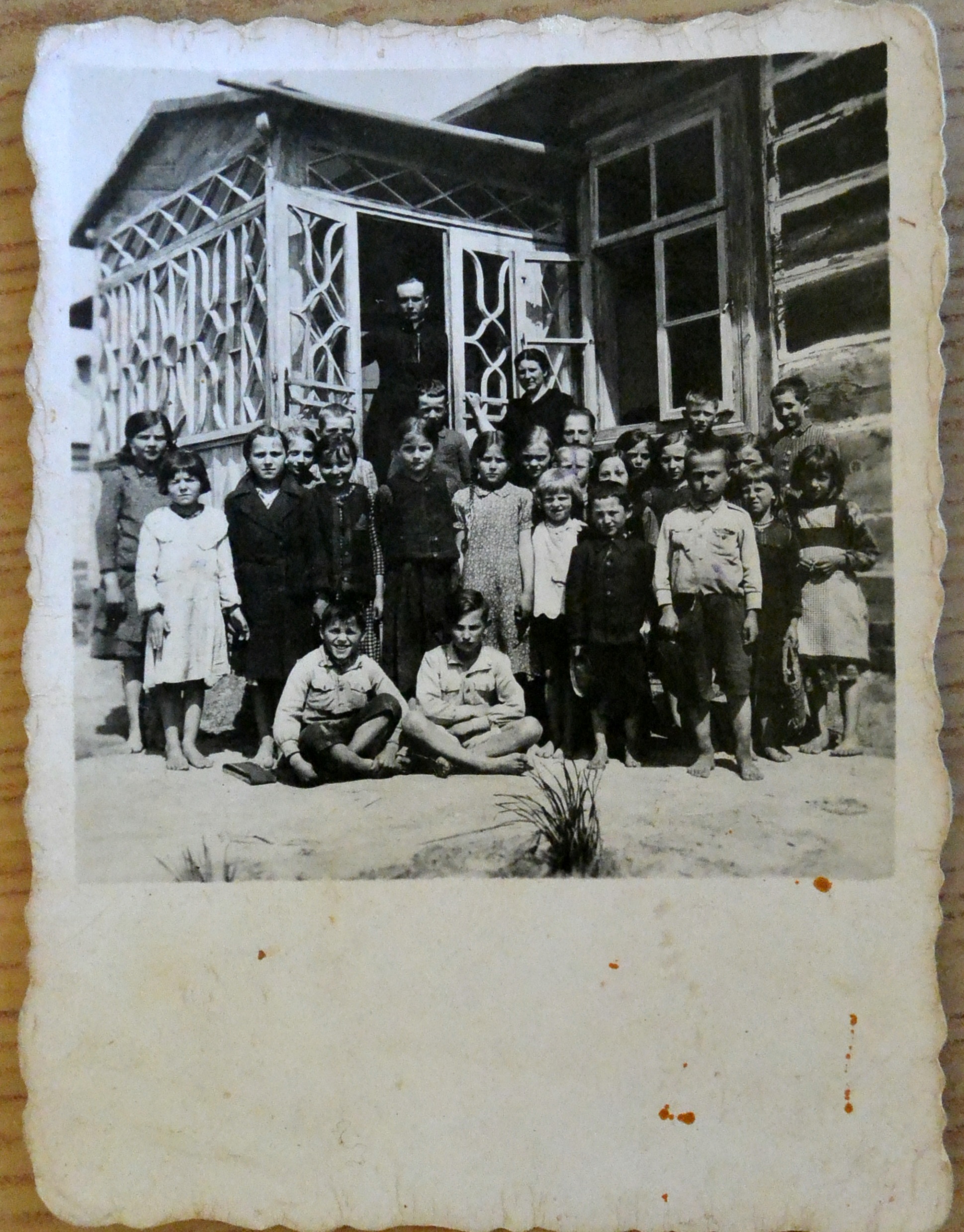 W roku 1936 szkoła była rozproszona    w kilku lokalach.We wsi utworzono komitet budowy szkoły. Był gotowy projekt architektoniczny i załatwione wszystkie wymagane formalności. Kurator okręgu szkolnego wydał zgodę na wzniesienie budynku o 4 izbach. Miejsce planowanej szkoły było na działce, gdzie prawie 30 lat później postawiono szkołę. Jednak wojna pokrzyżowała wszystkie plany.
Uczniowie 
z nauczycielami                  przed jednym z lokali, gdzie mieściła się  szkoła.
W 1944 roku zaadaptowano na szkołę złożony,                 przywieziony z terenu obozu przejściowego w Zamościu drewniany barak.
Uczniowie z nauczycielami przed tym budynkiem
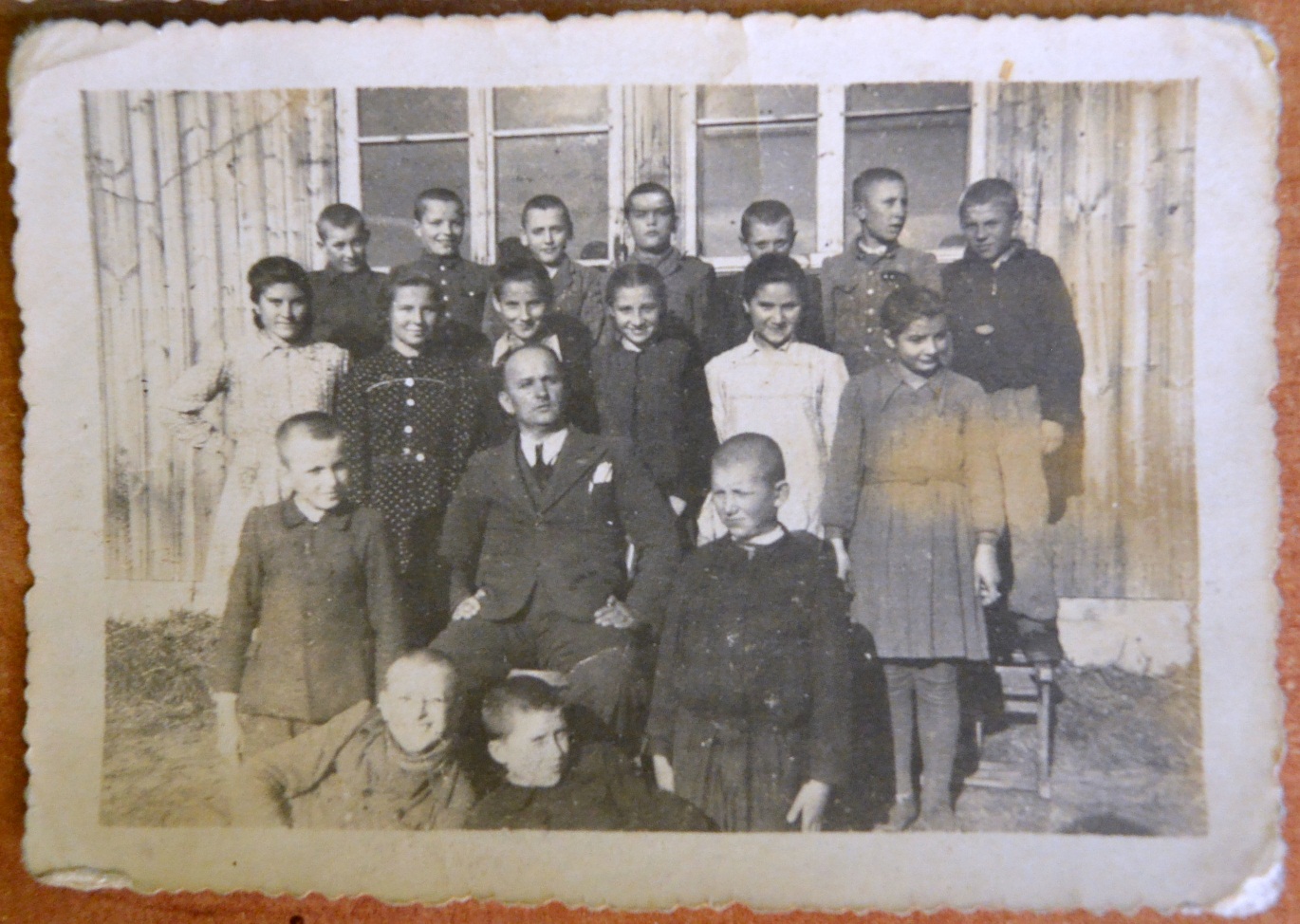 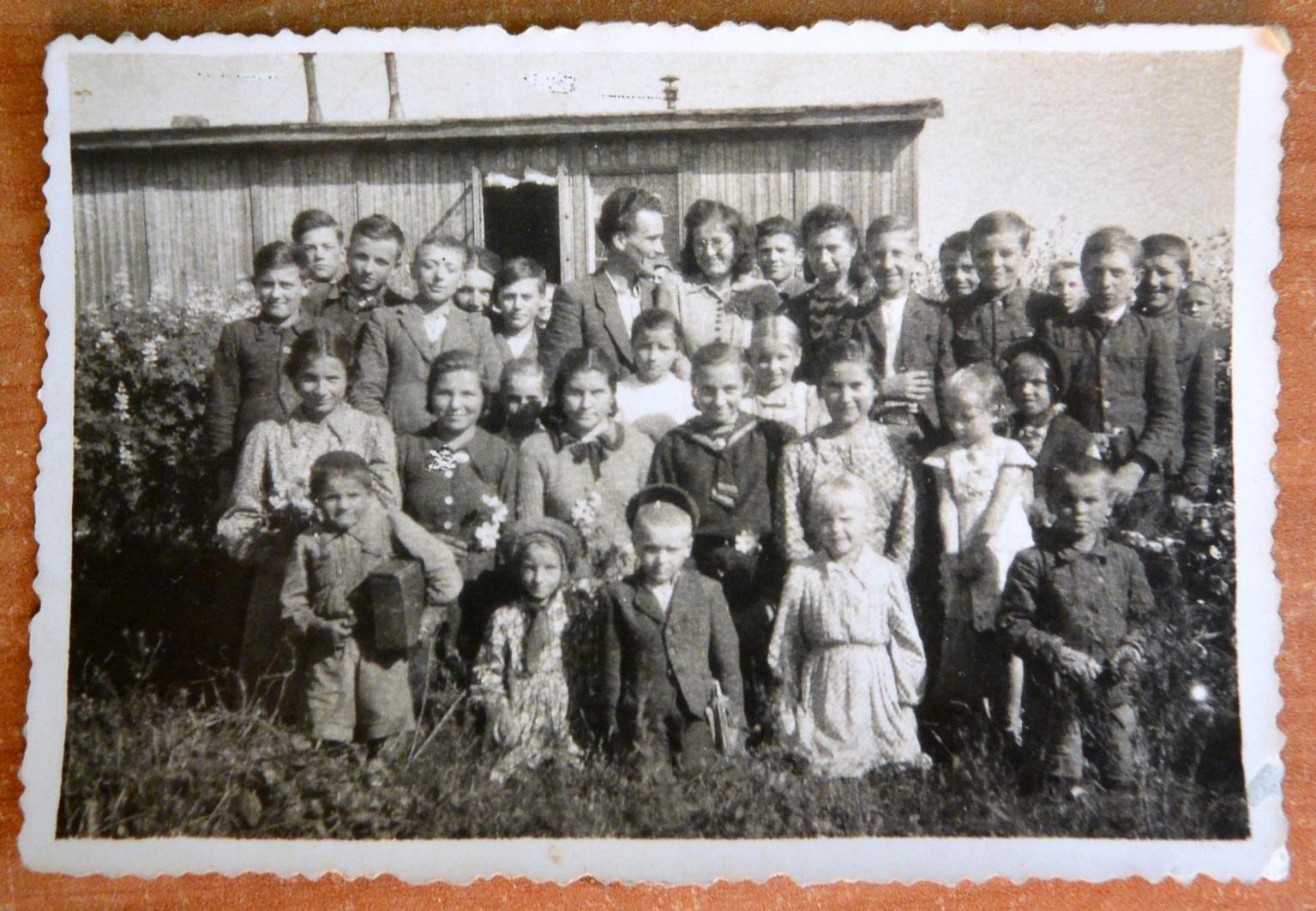 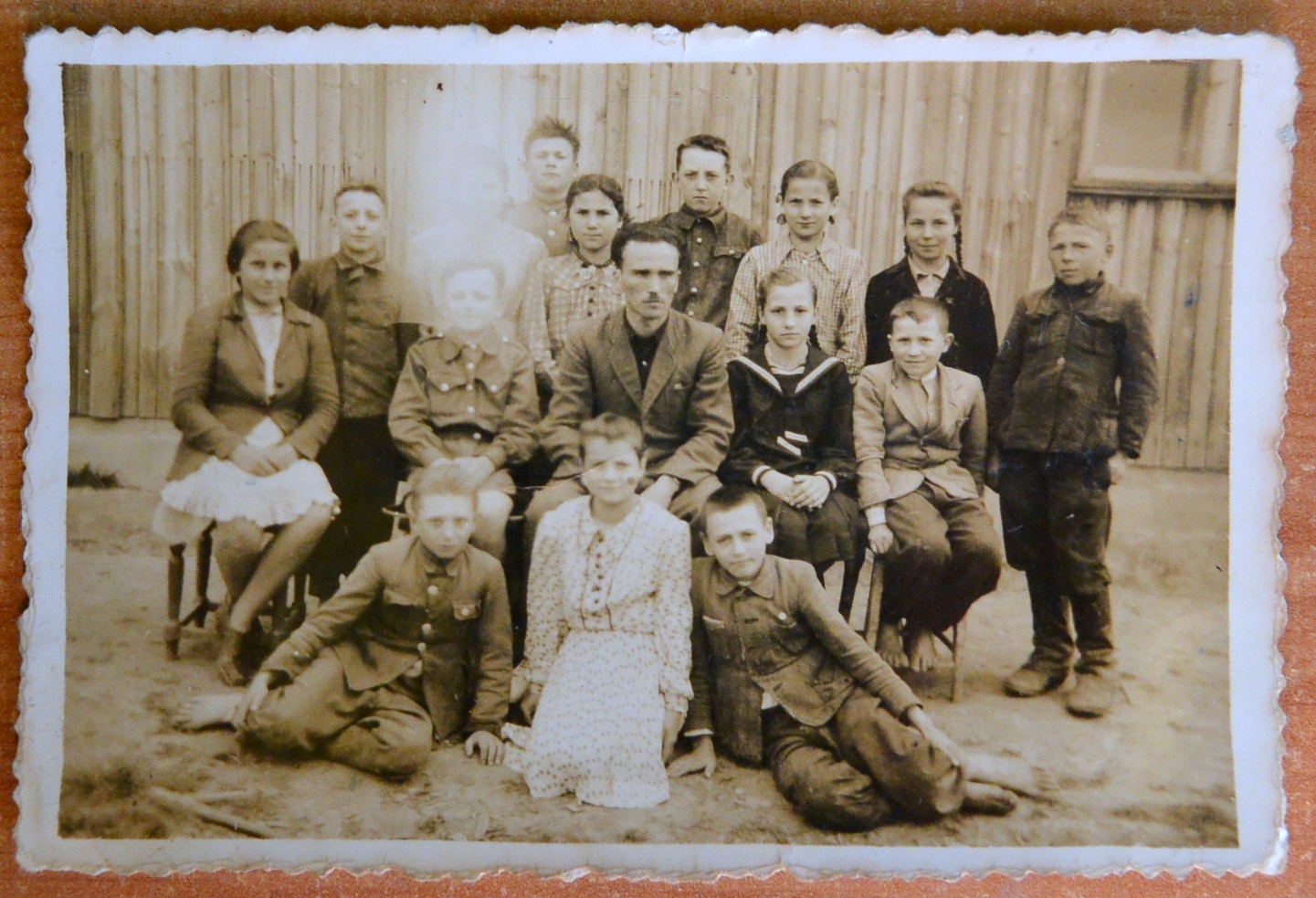 Zmiany na lepsze przyniósł początek lat 60,                                               kiedy w ramach ogólnopolskiej akcji                                                      „Tysiąc Szkół na 1000-lecie Państwa Polskiego”                                                     wybudowano nową szkołę, która funkcjonuje do dnia dzisiejszego.
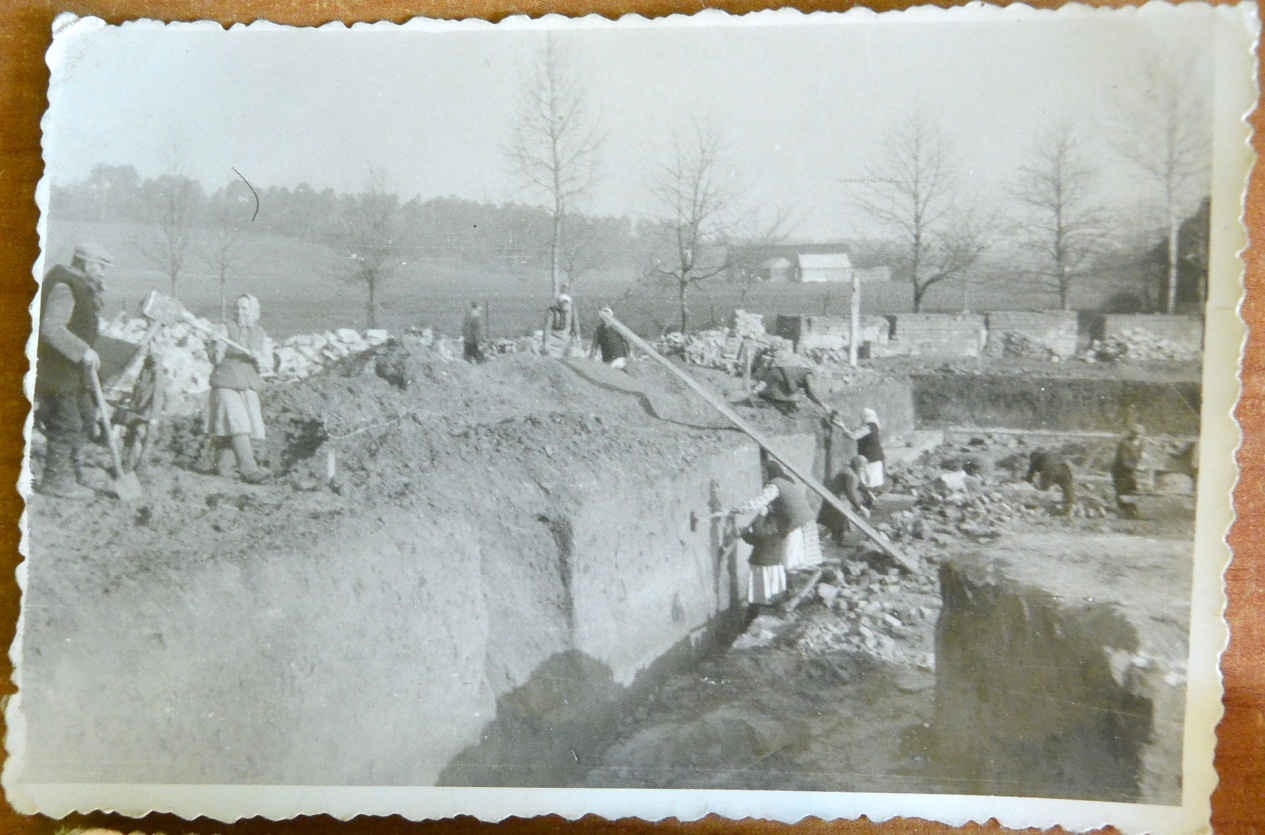 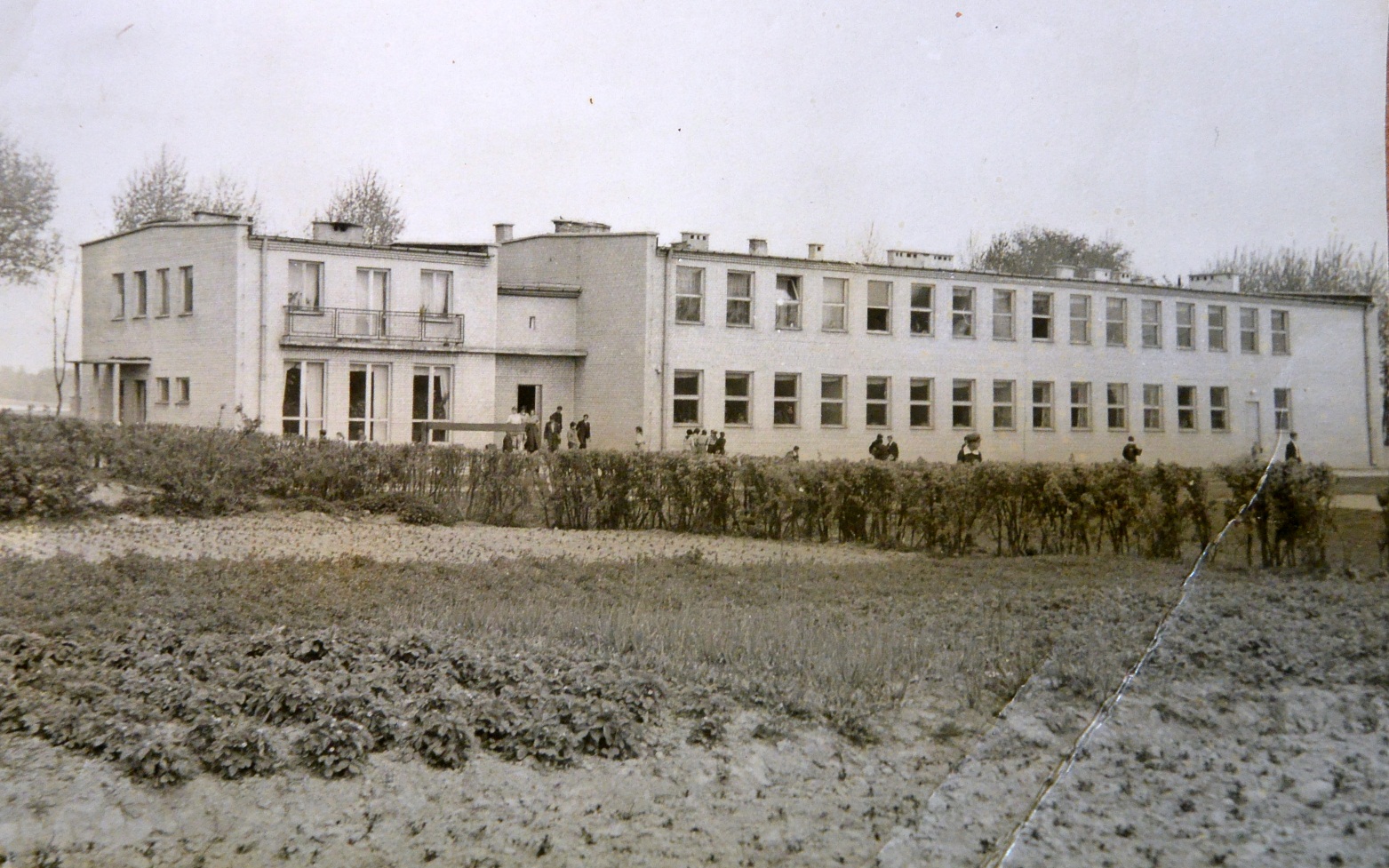 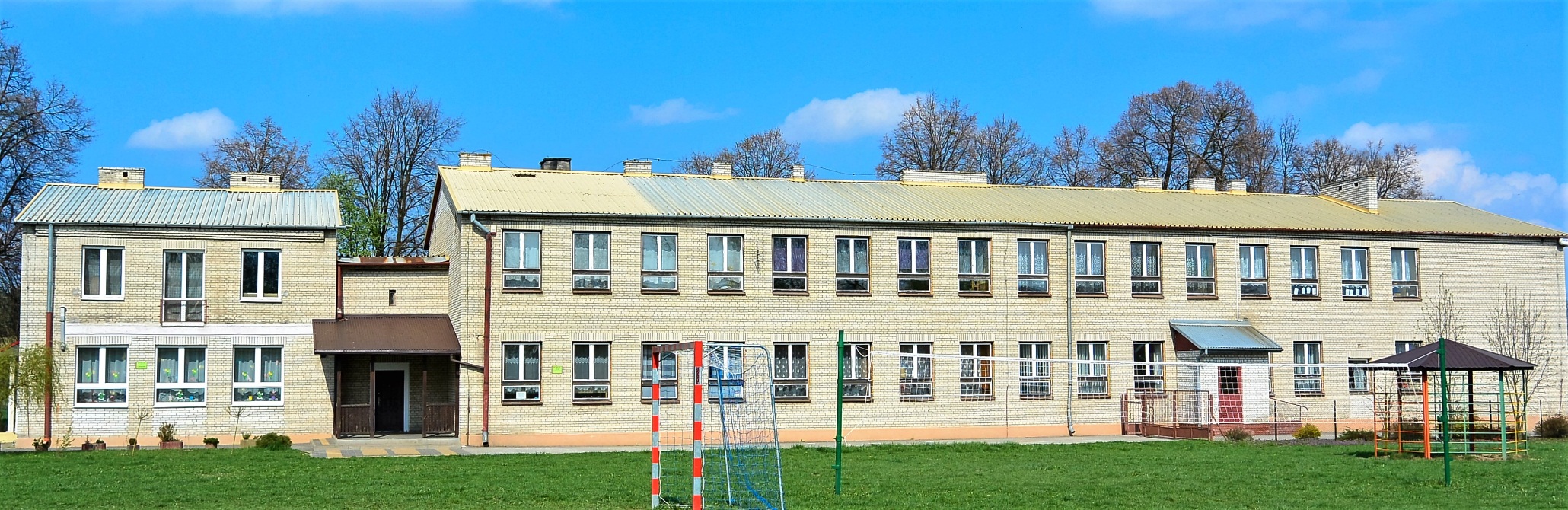 Grono Pedagogiczne zmieniało się na przestrzeni lat…
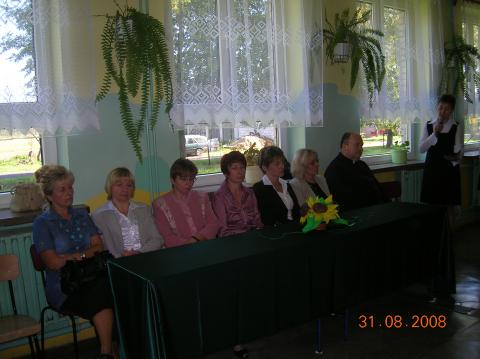 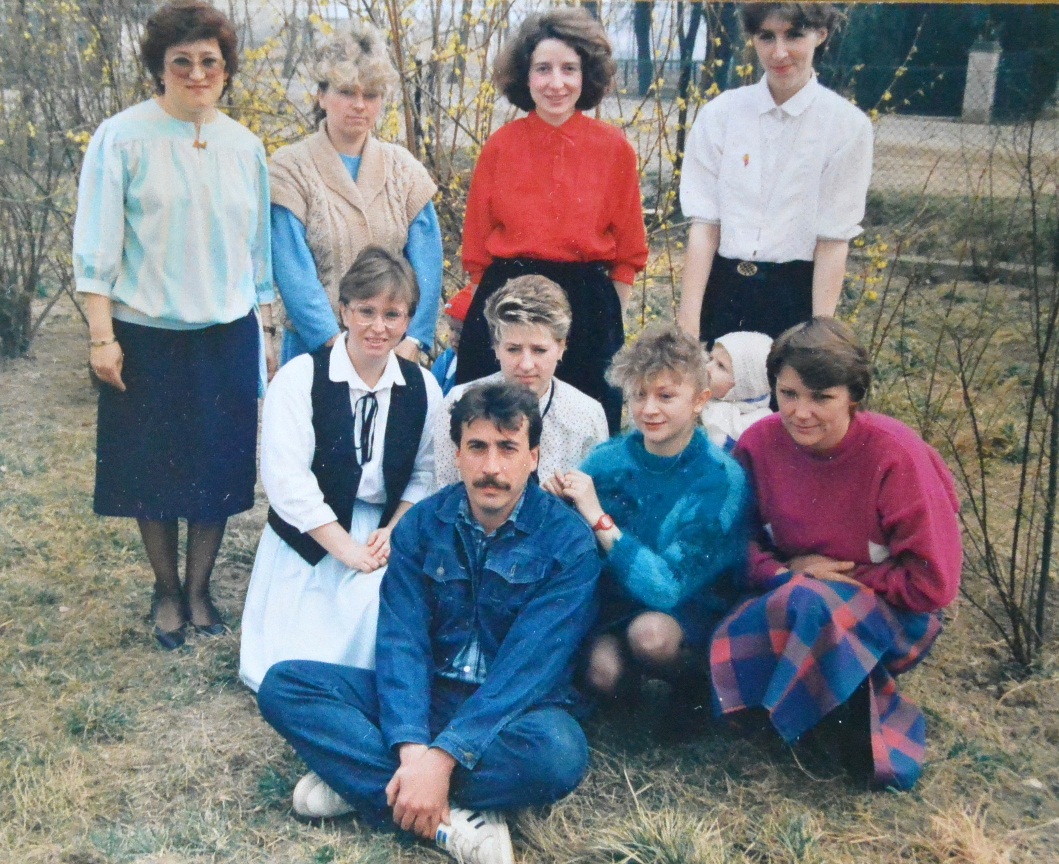 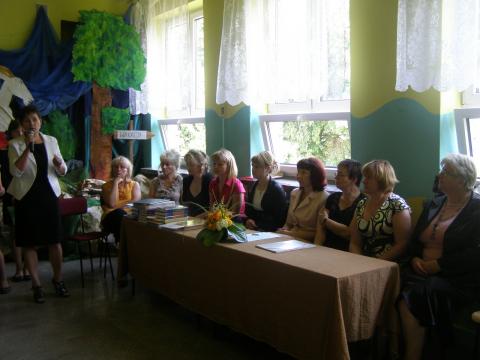 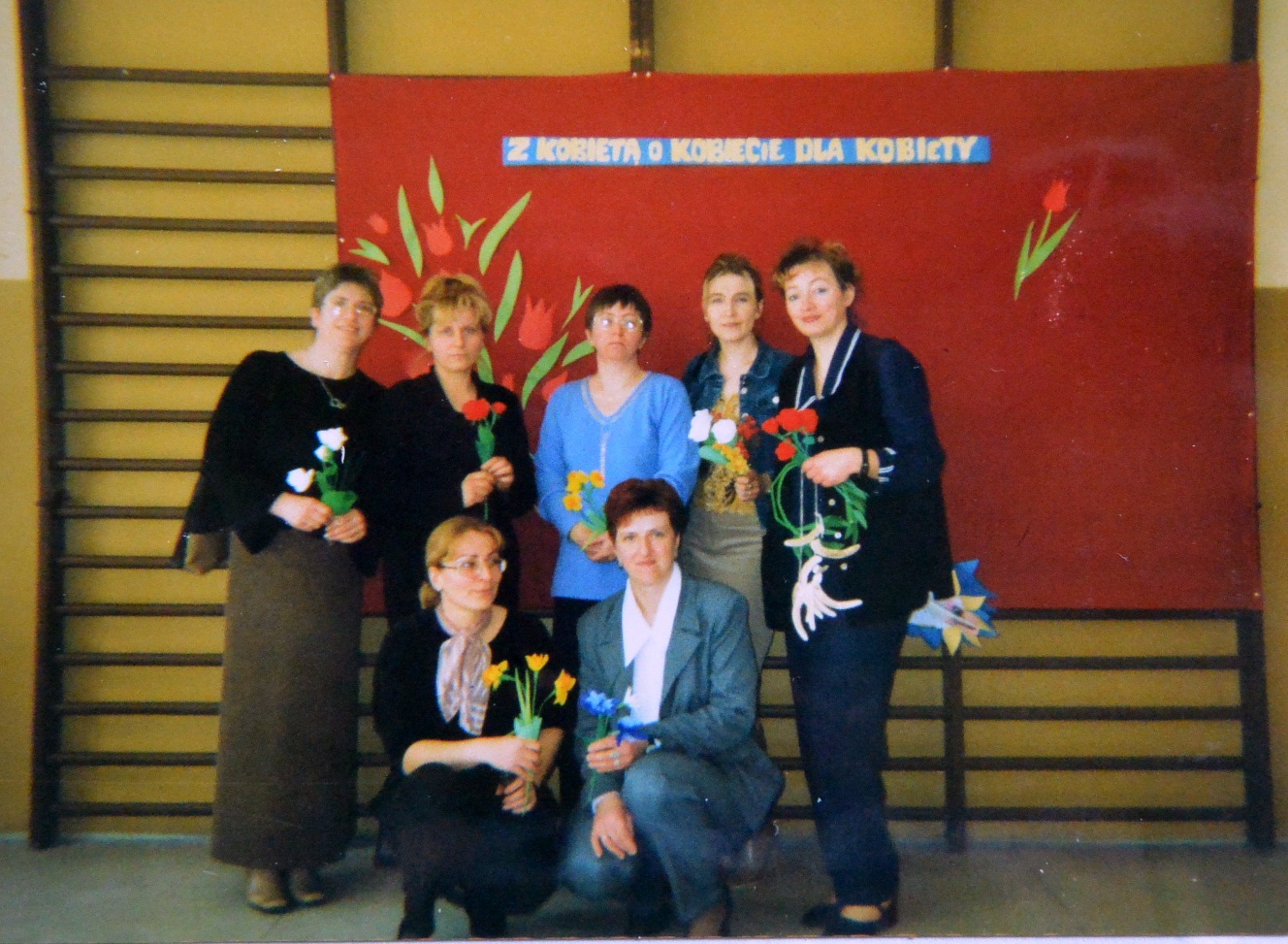 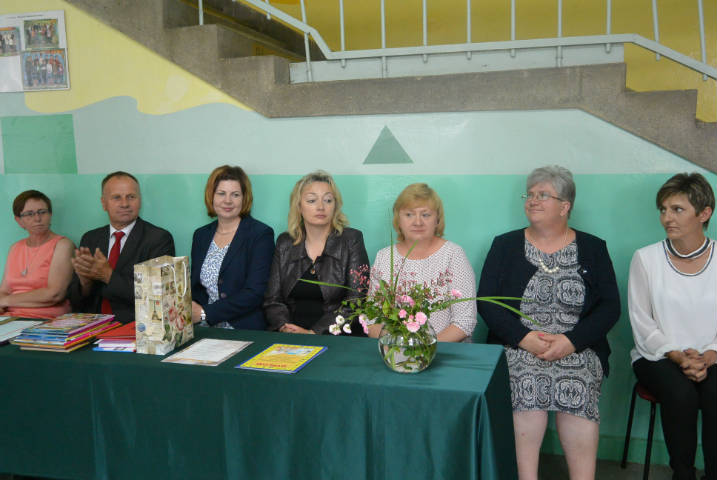 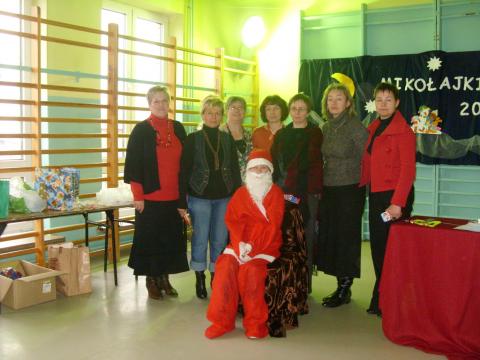 W szkole od zawsze działały organizacje szkolne
ZHP
    1971r.
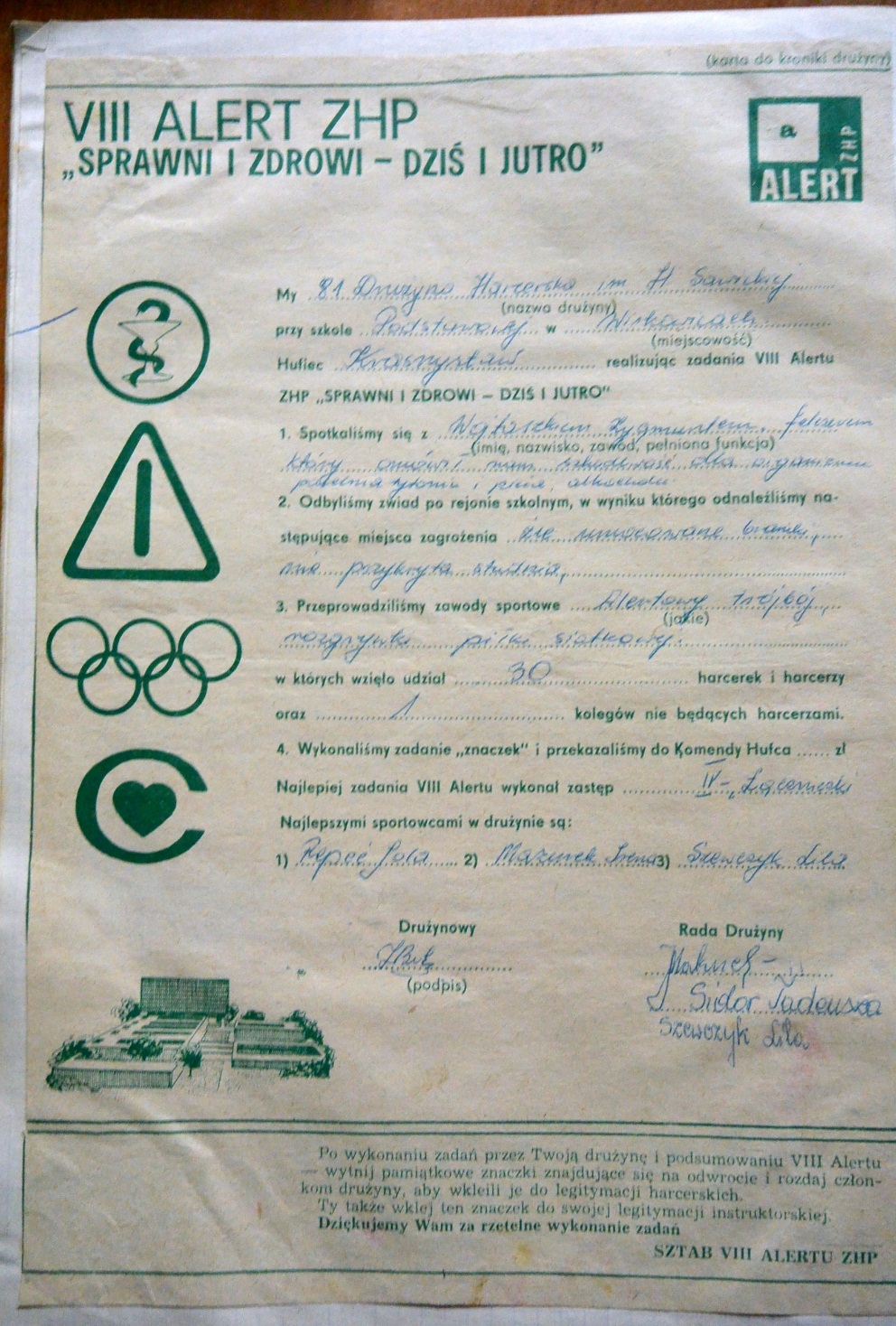 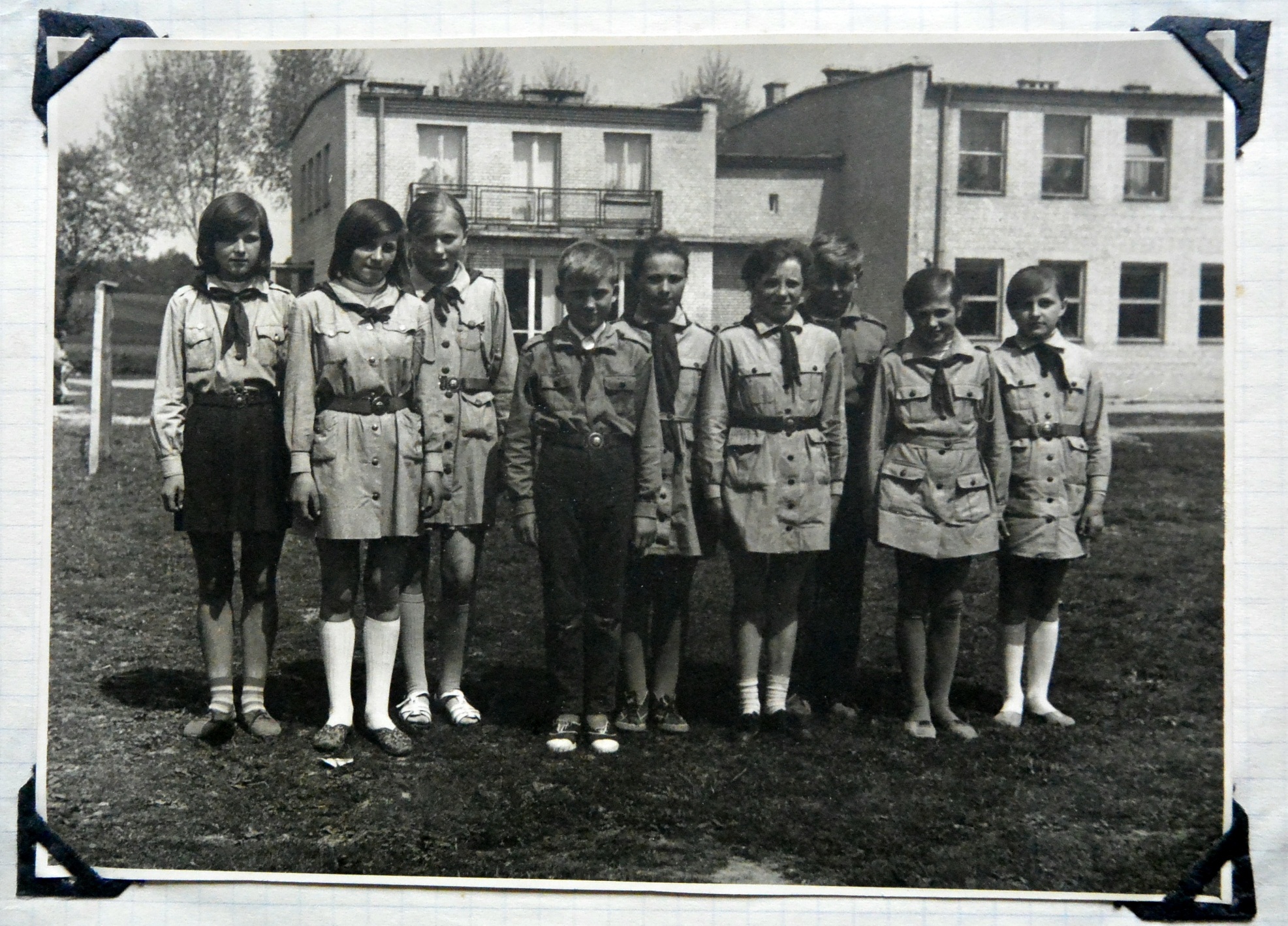 Samorząd Uczniowski
2003/2004
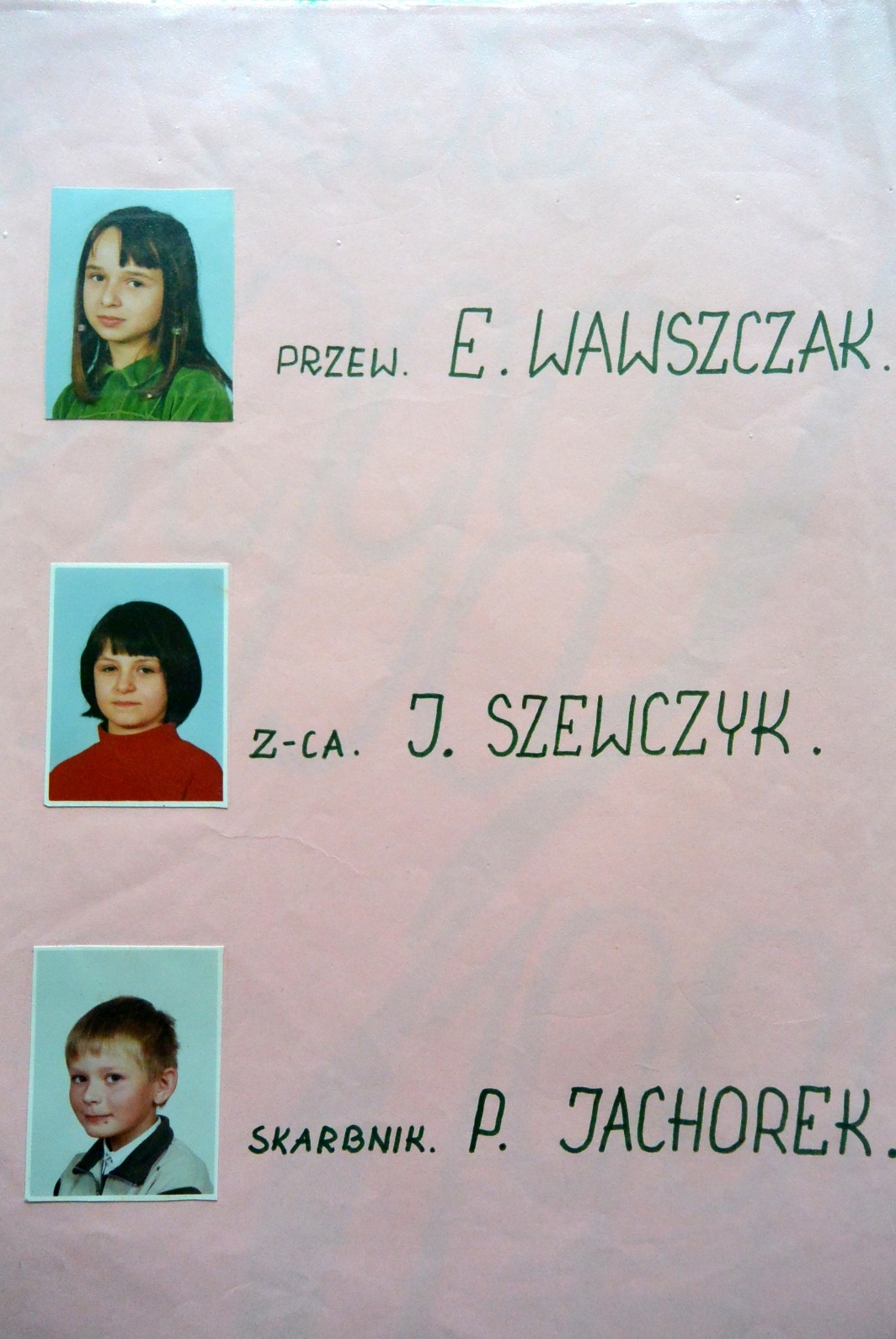 1985/86
1973/74
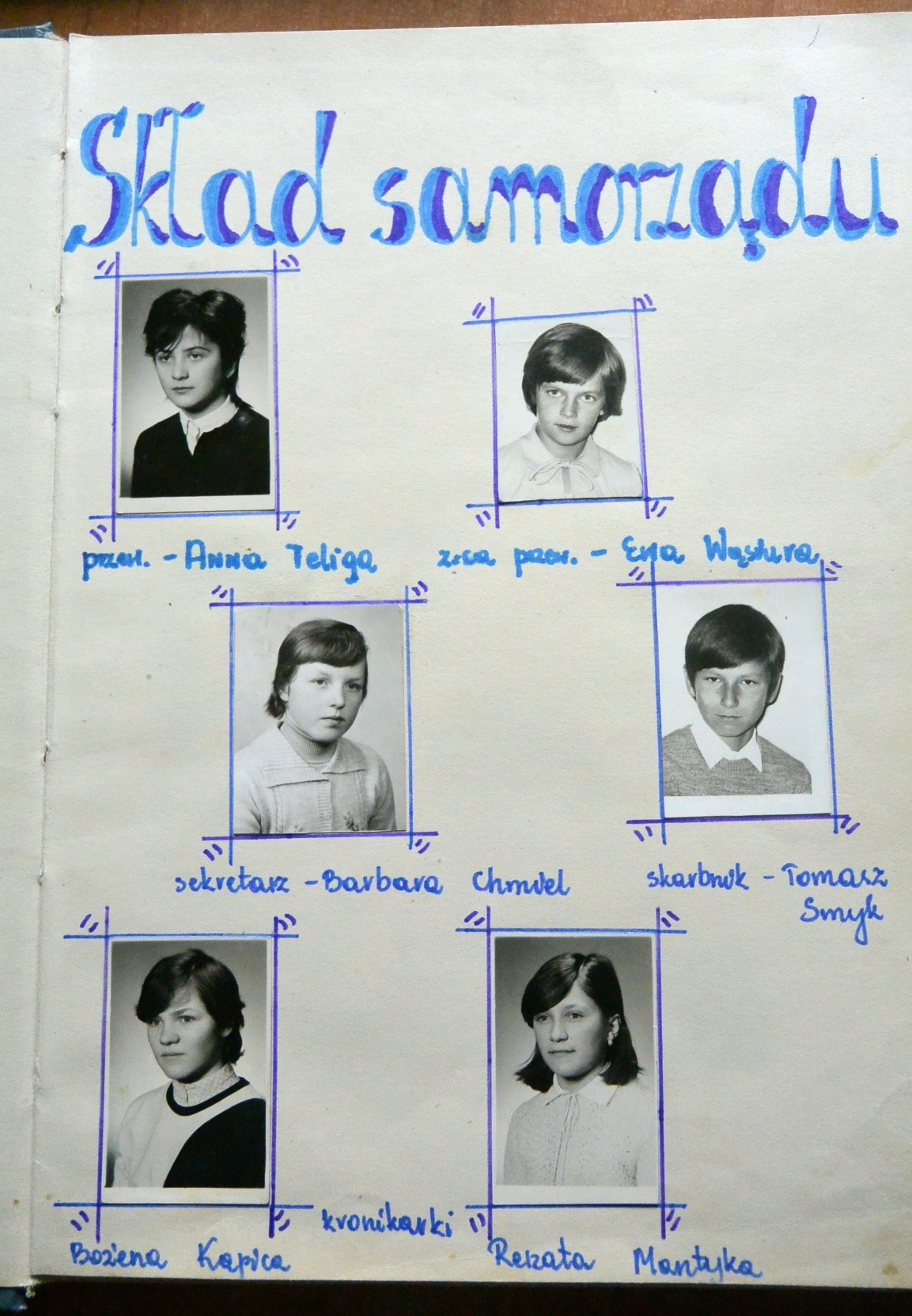 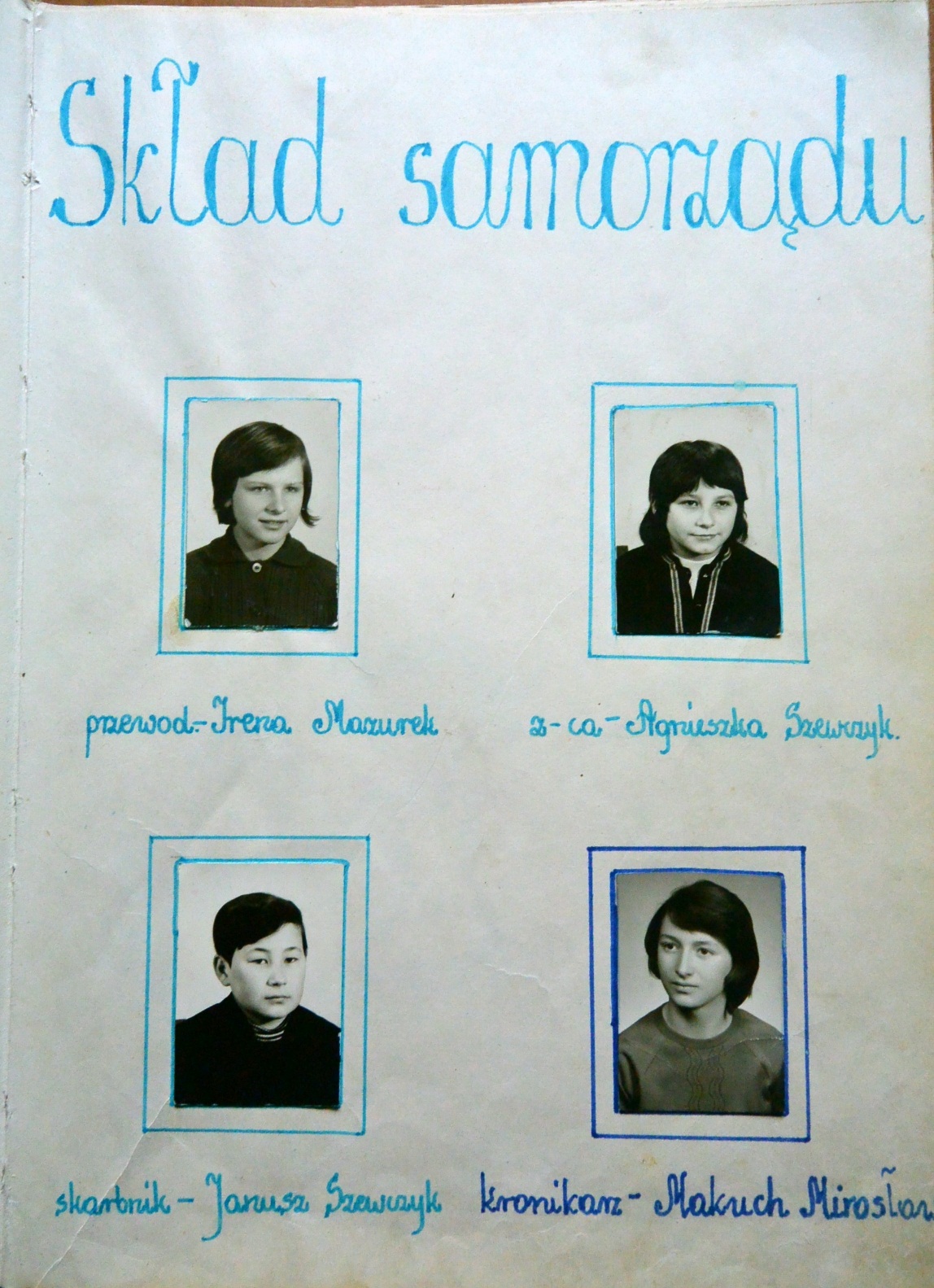 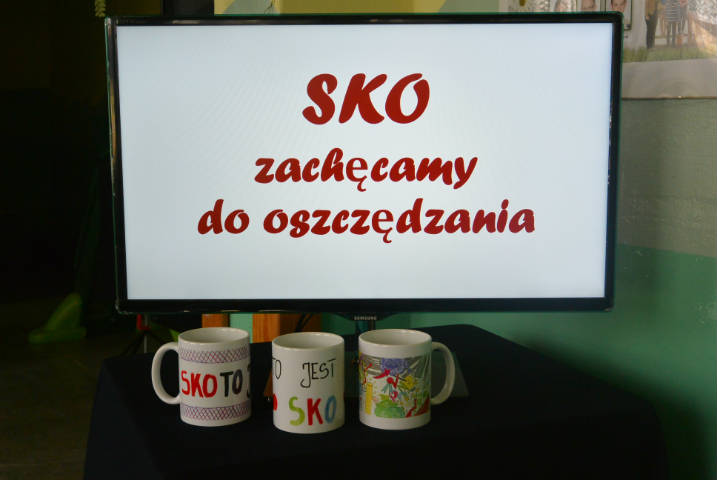 SKO
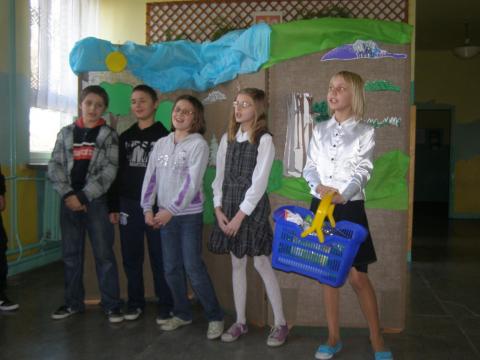 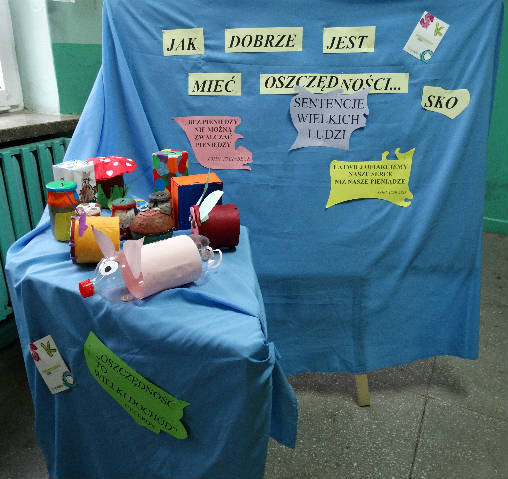 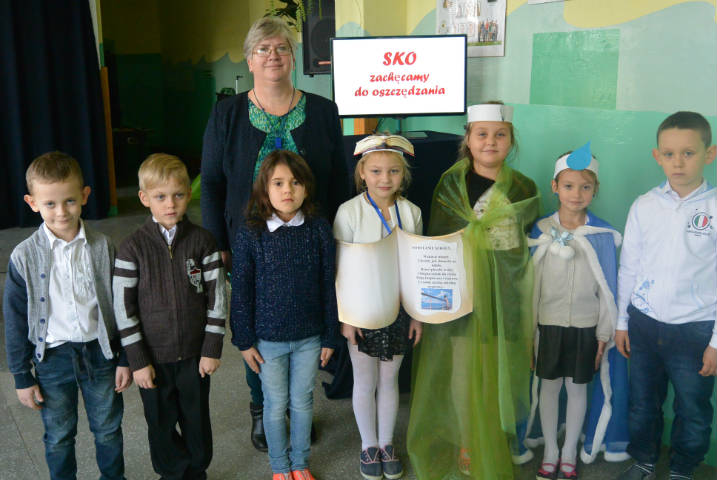 Uczniowie naszej szkoły brali udział w różnego rodzaju konkursach na szczeblu szkolnym, gminnym, powiatowym, wojewódzkim i ogólnopolskim odnosząc mniejsze                             lub większe sukcesy.
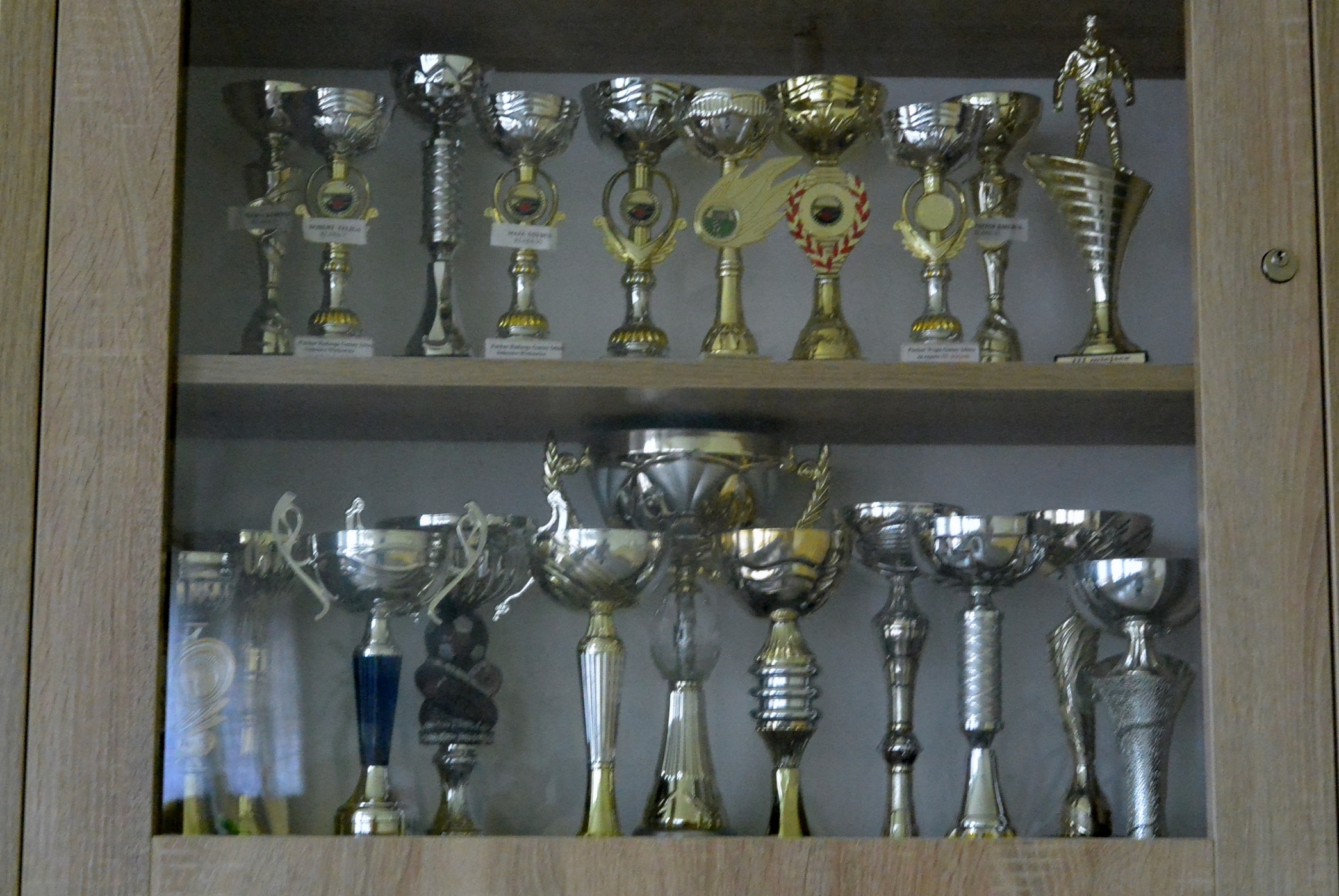 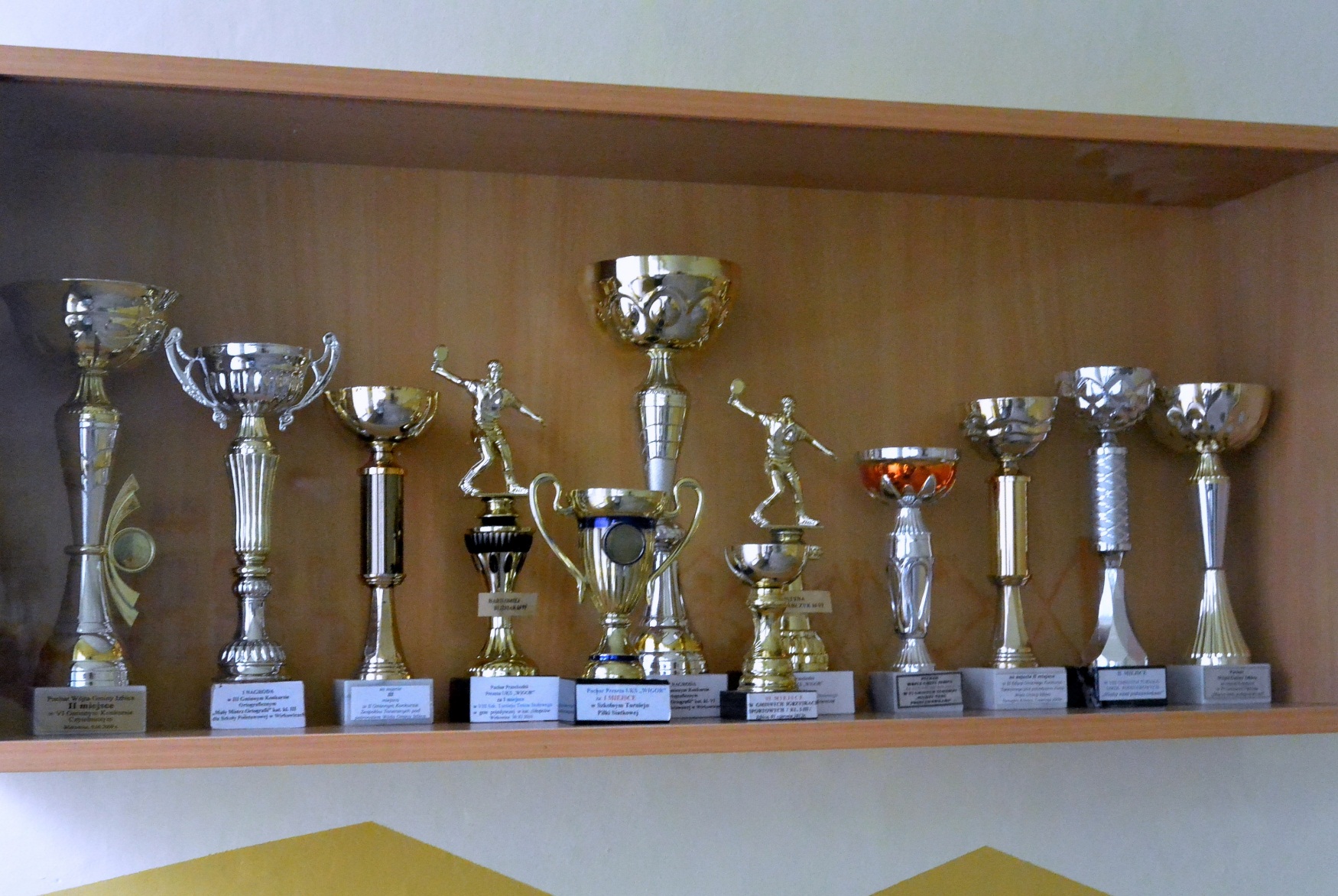 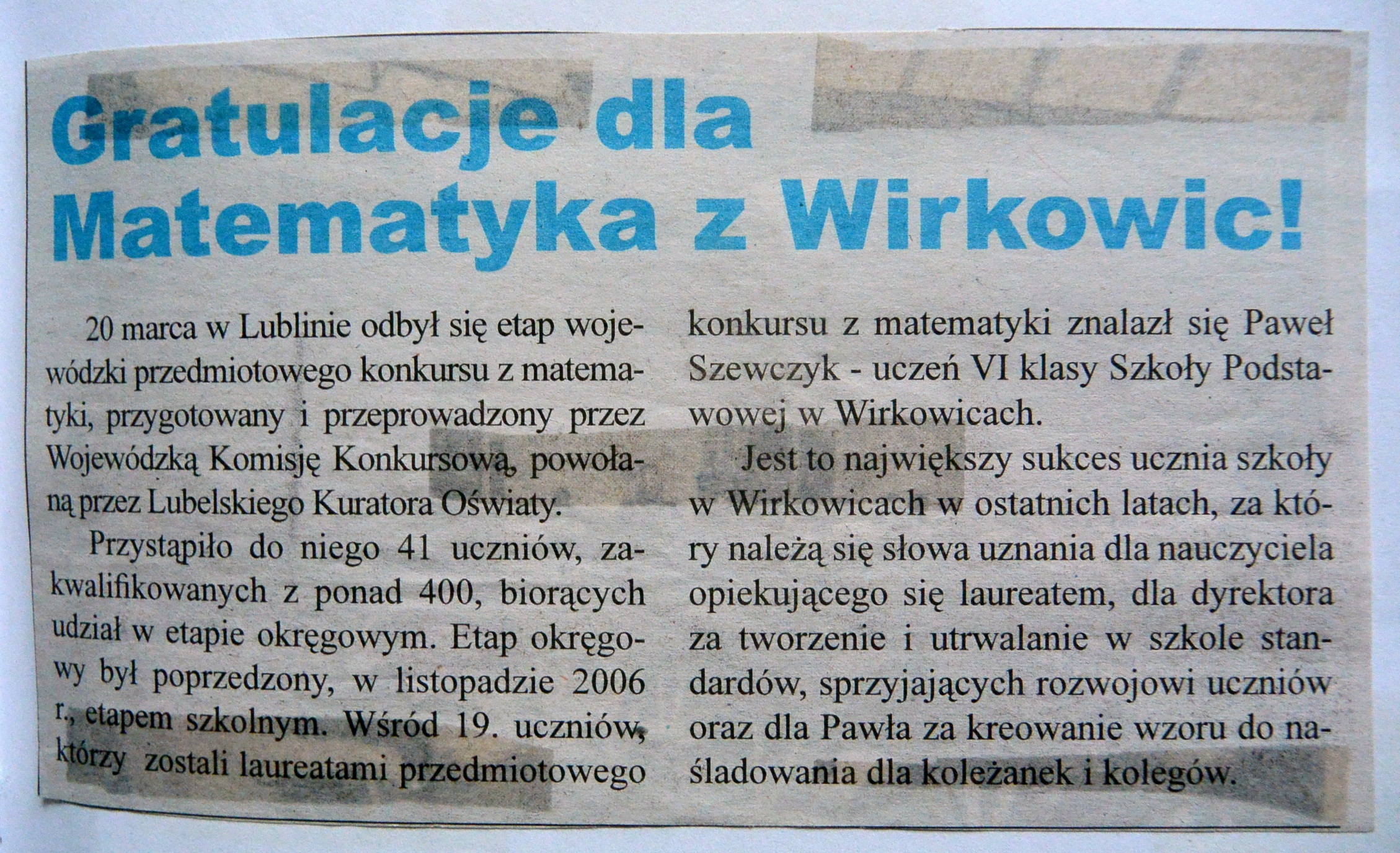 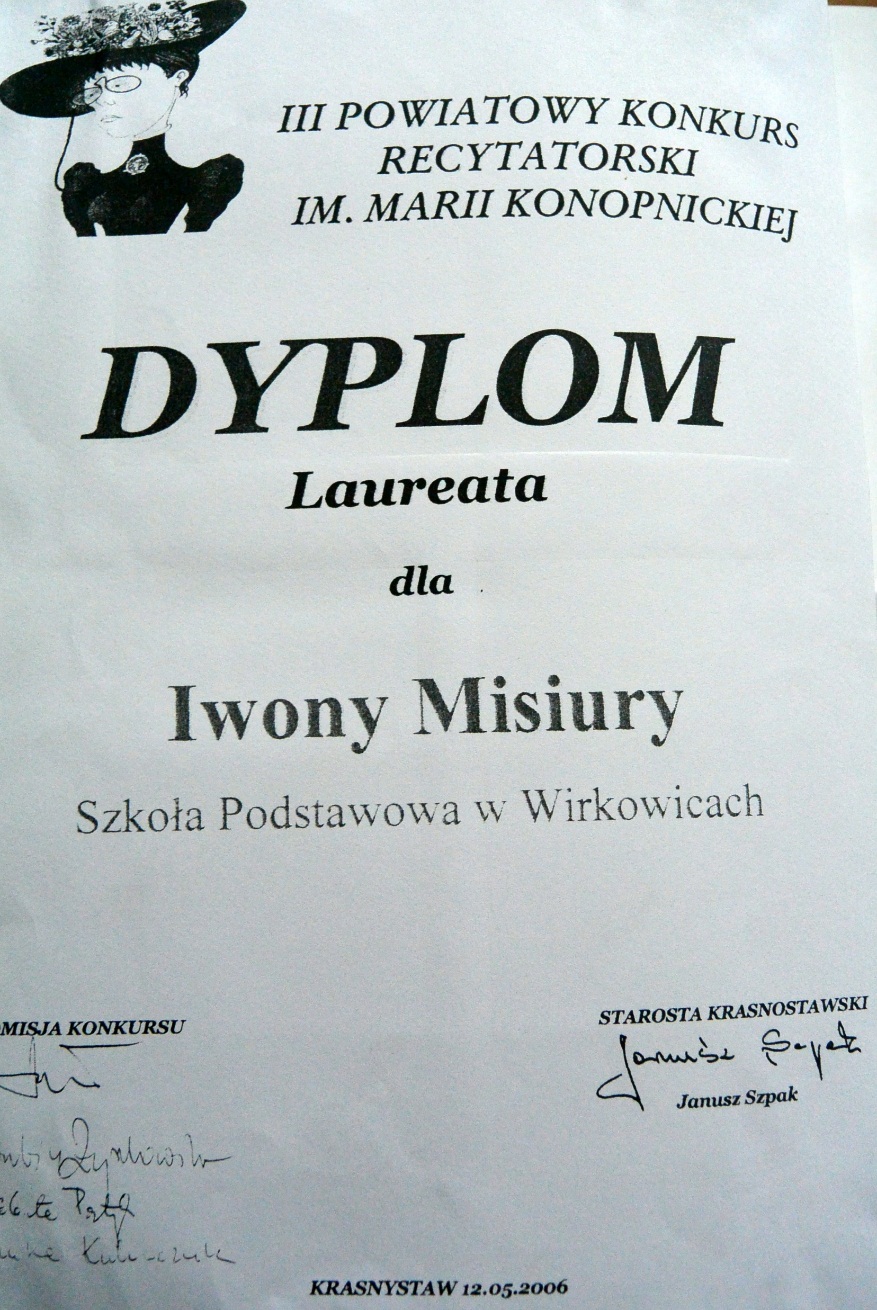 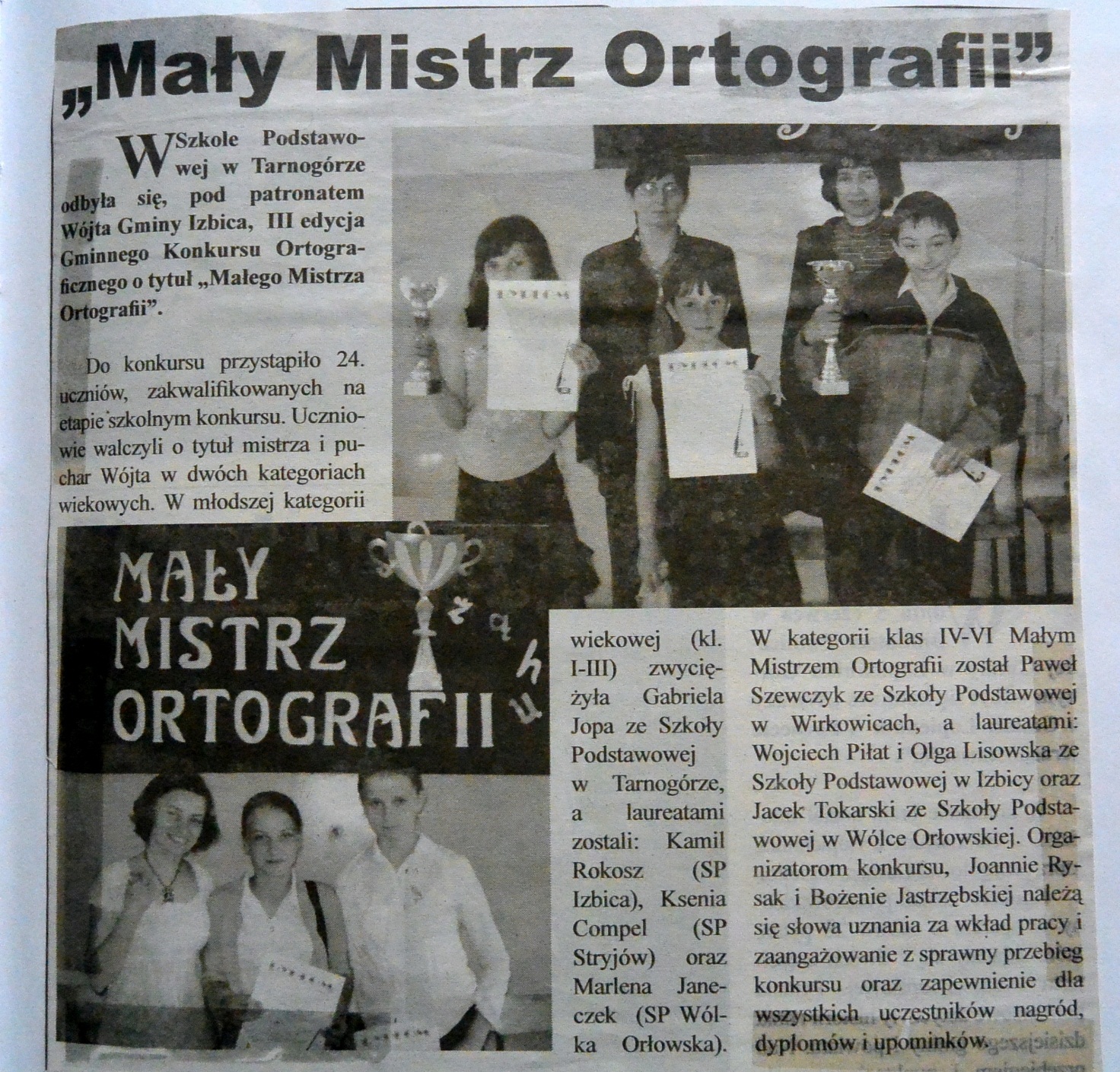 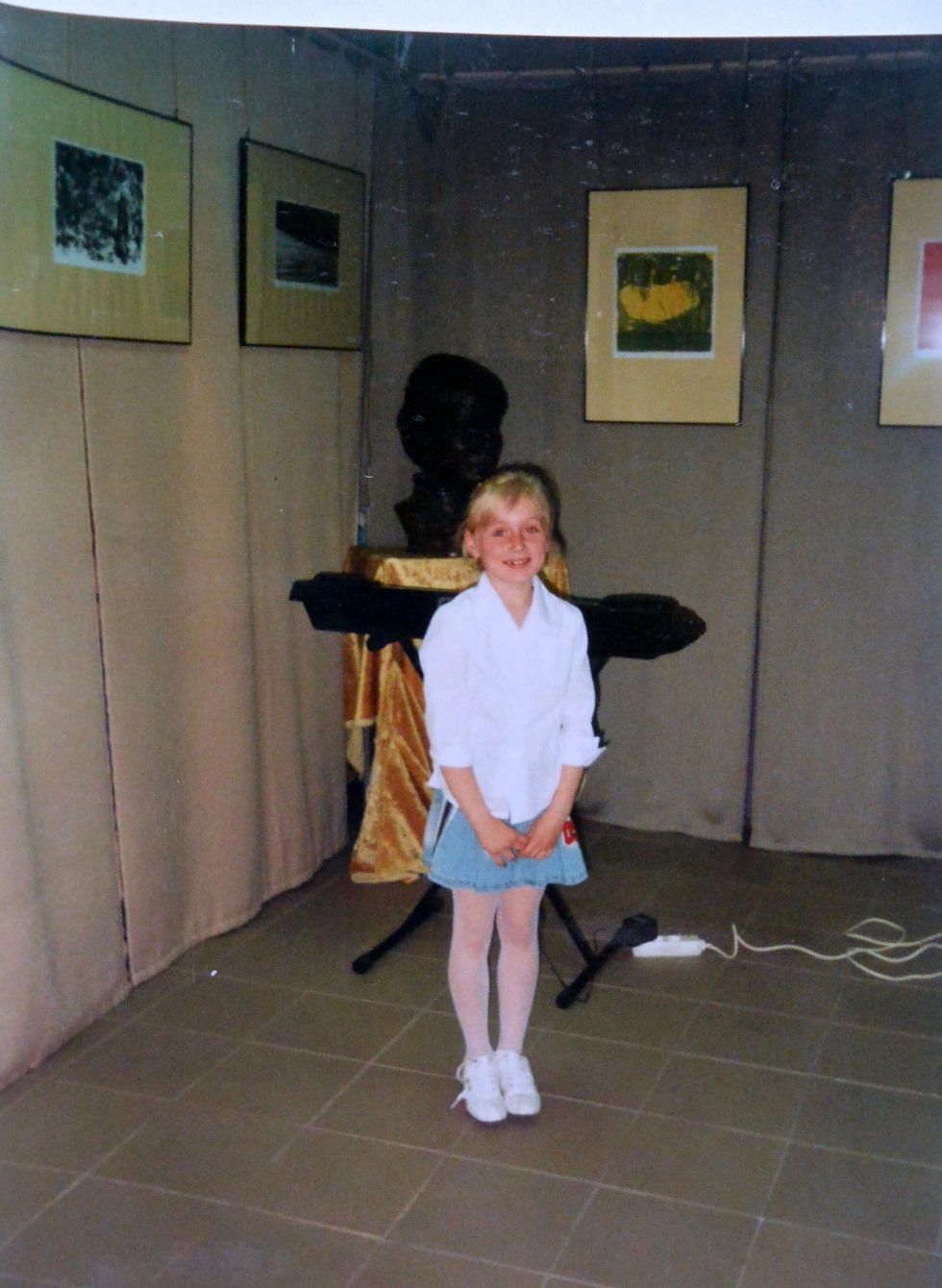 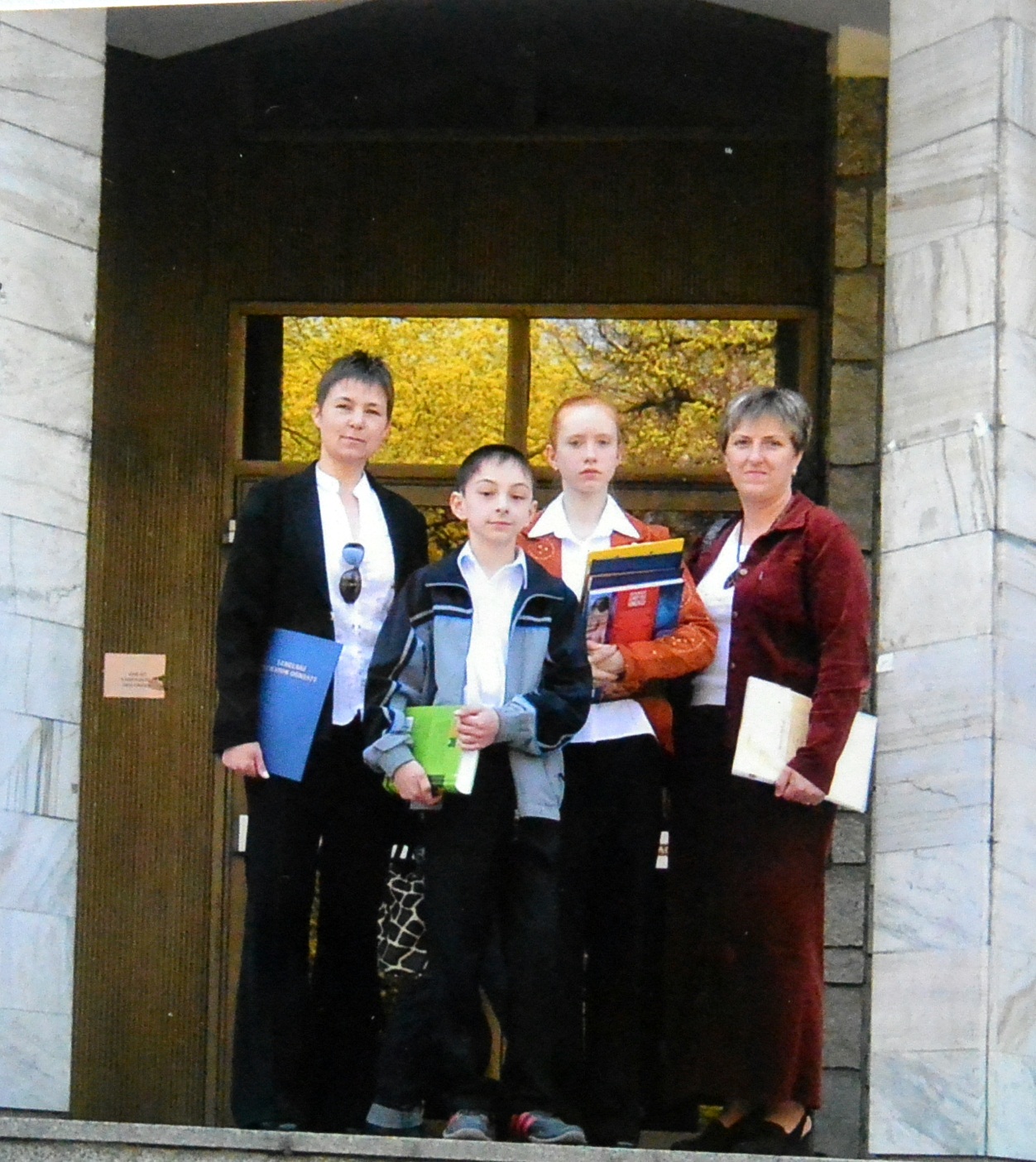 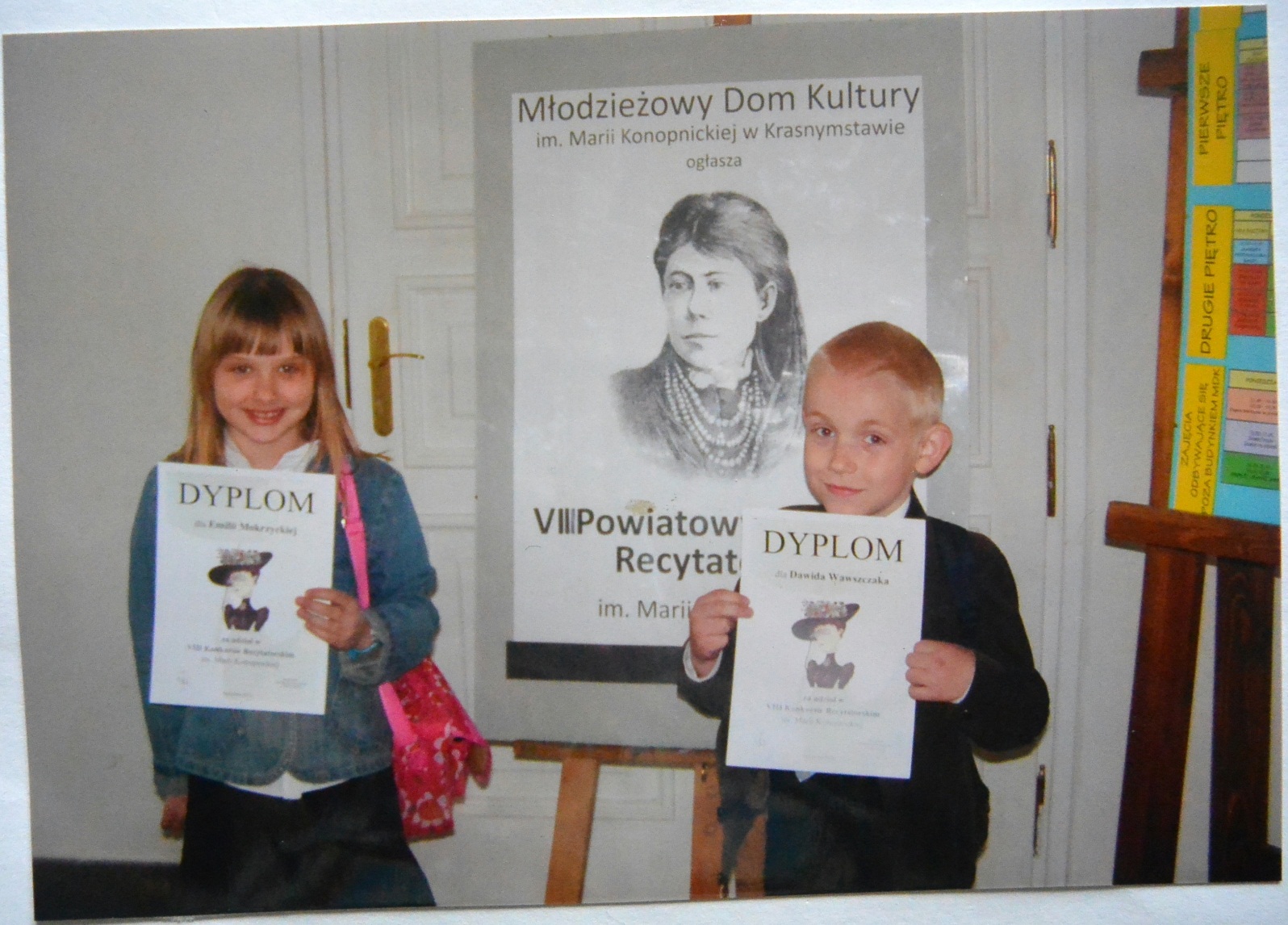 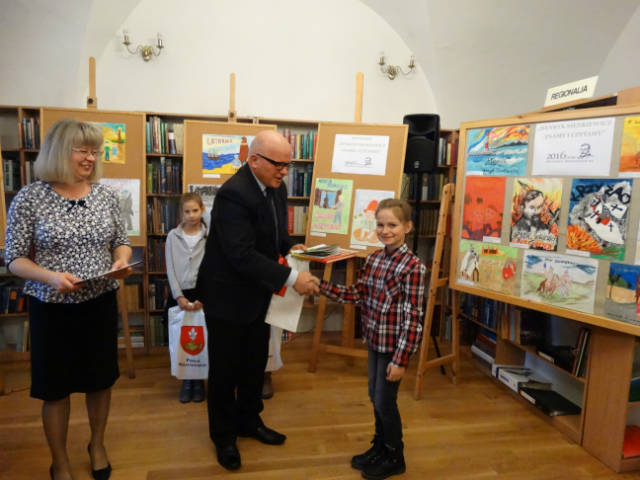 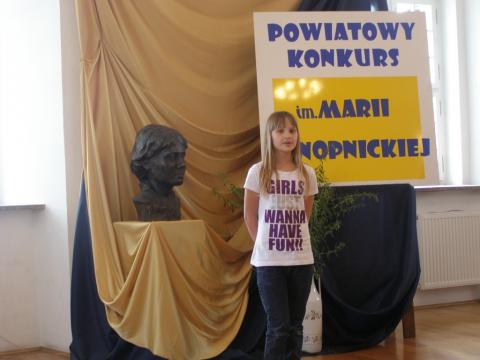 Julia Dudek
Laureat 
w Powiatowym 
Konkursie Plastycznym
Wielokrotnie naszą szkołę reprezentowali:
 Emilia Mokrzycka i Dawid Wawszczak
Emilia Mokrzycka została Laureatem 
w konkursie przedmiotowym 
na szczeblu wojewódzkim.
Na wycieczkach zwiedzaliśmy                           ciekawe miejsca naszego kraju…
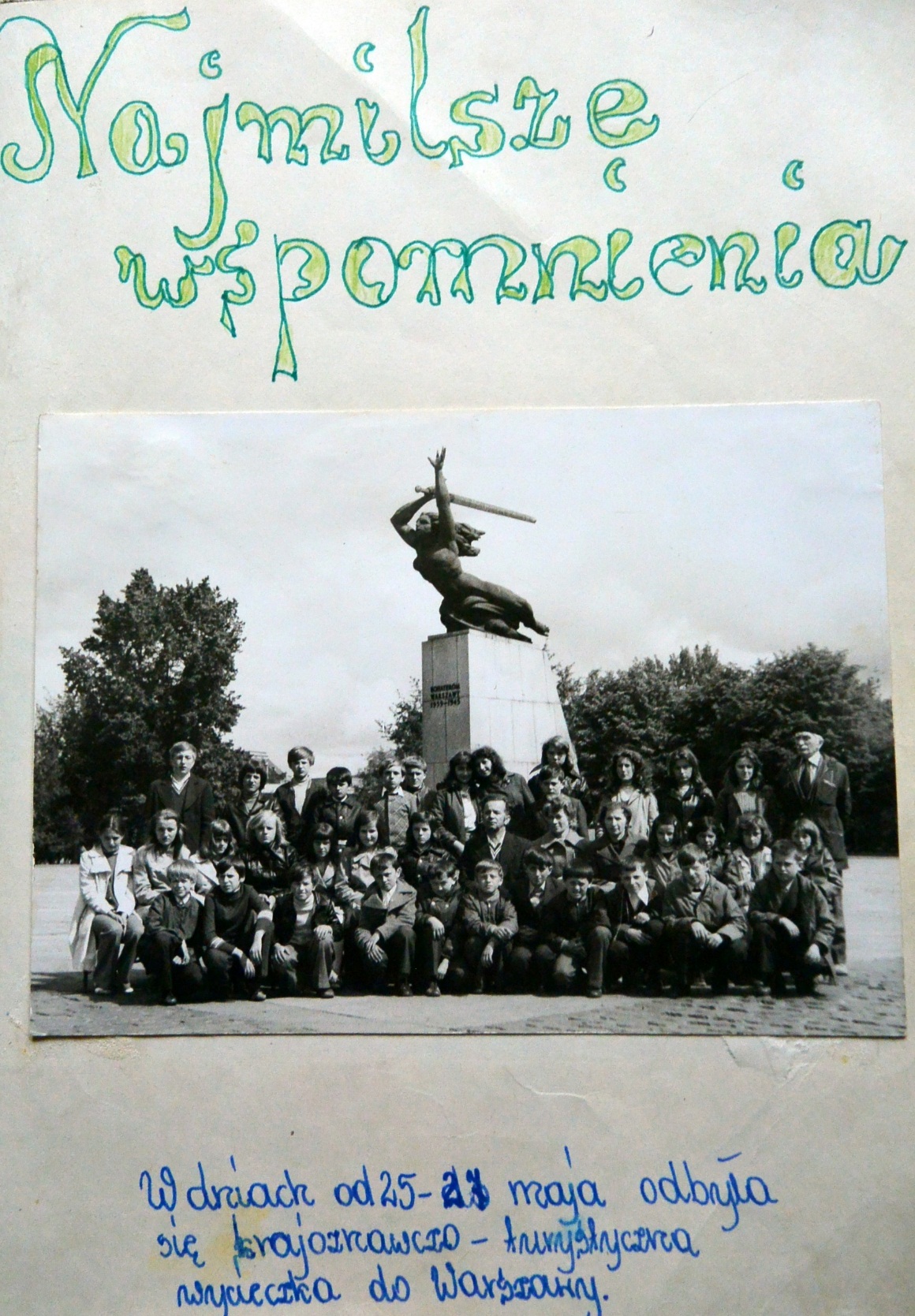 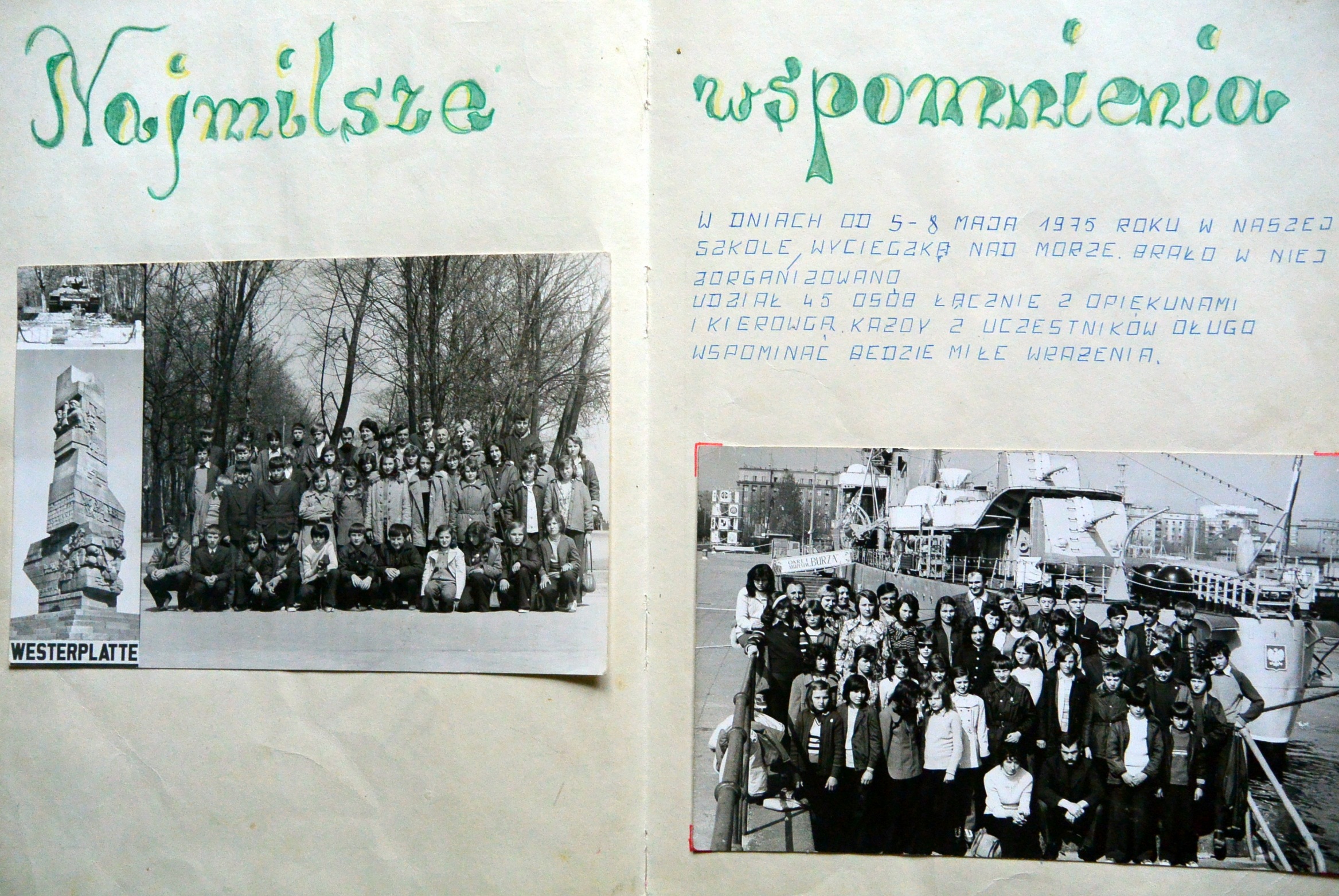 1975r.
1977r.
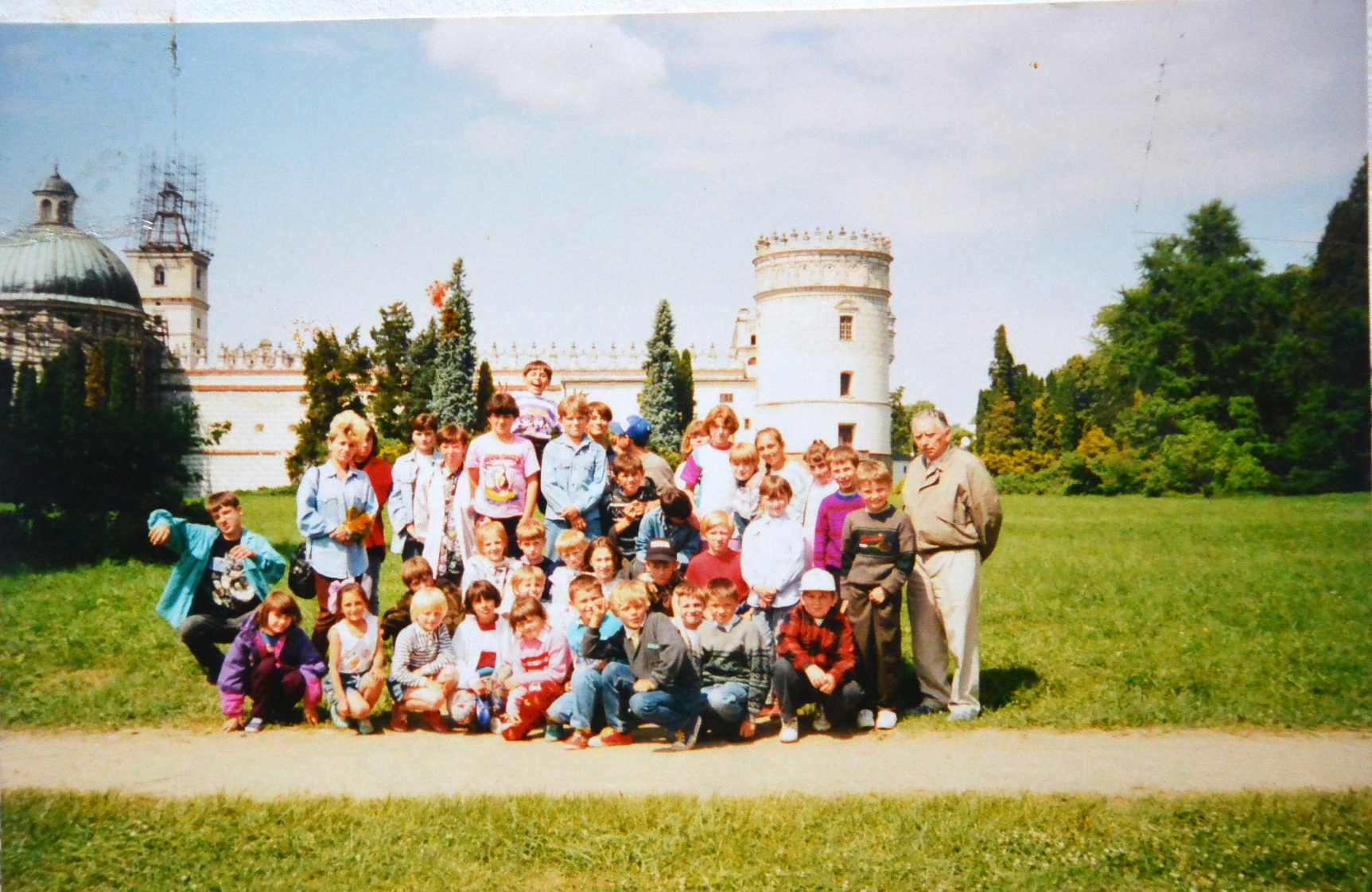 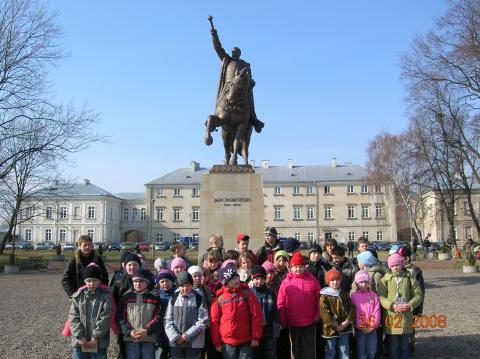 Kazimierz Dolny – Nałęczów – Puławy
                                                            1997r.
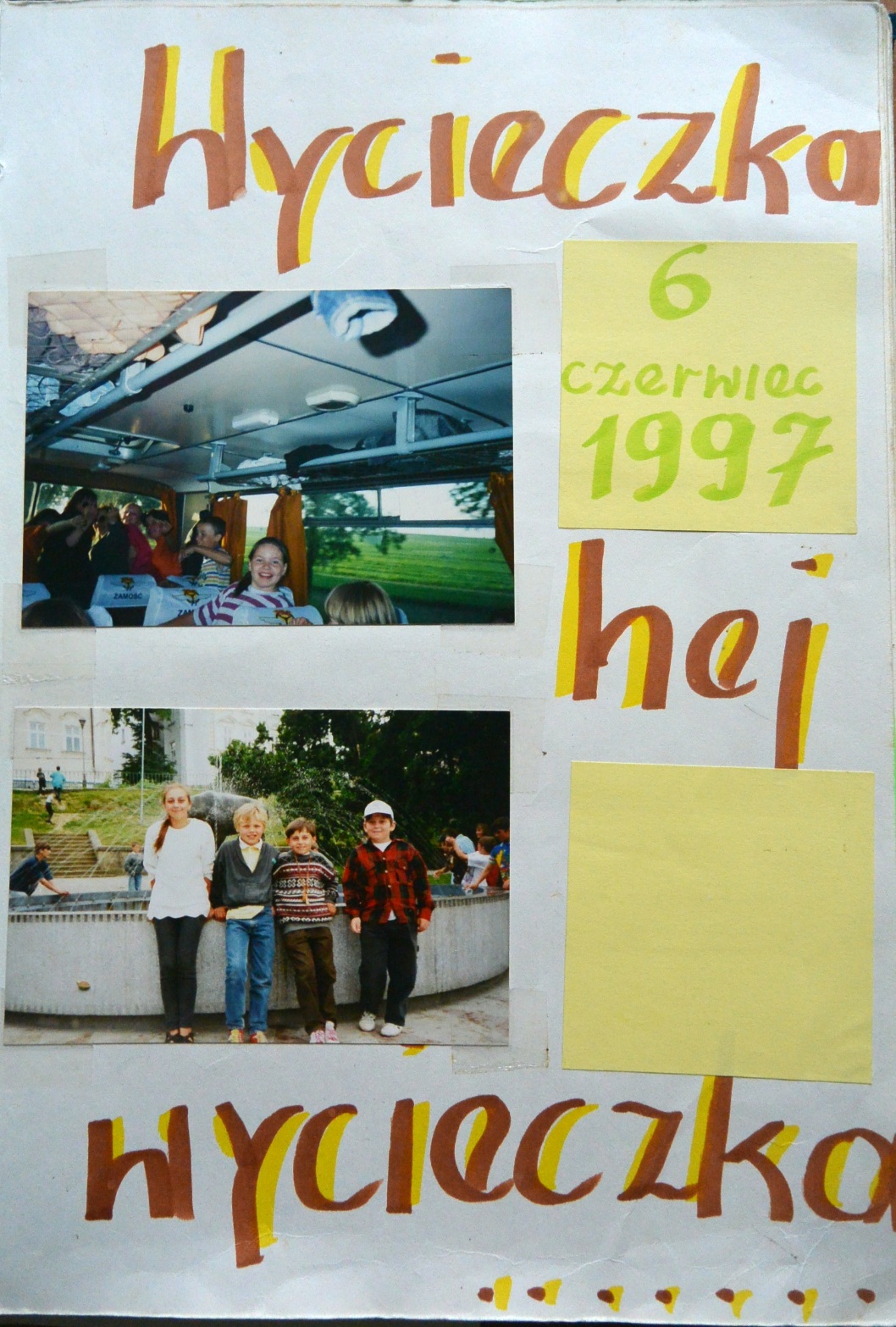 Zamość – 2008r.
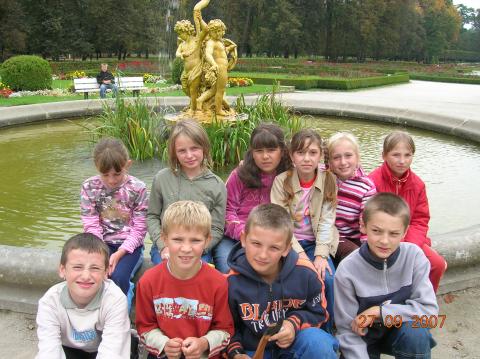 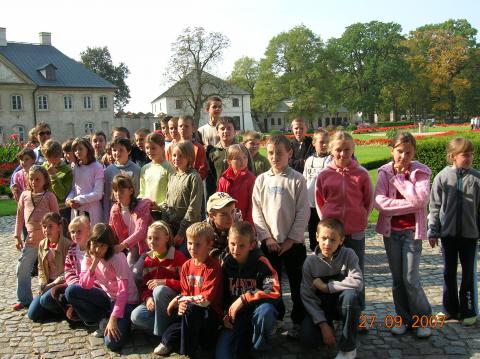 Kozłówka – 2007r.
Góry Świętokrzyskie – 2014r.
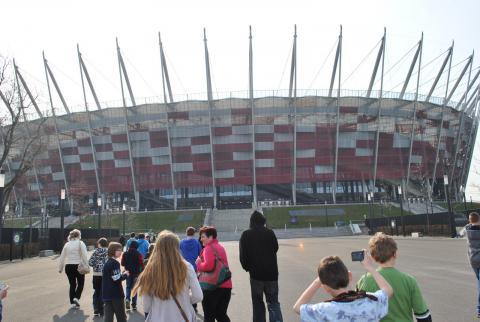 Warszawa – 2013r.
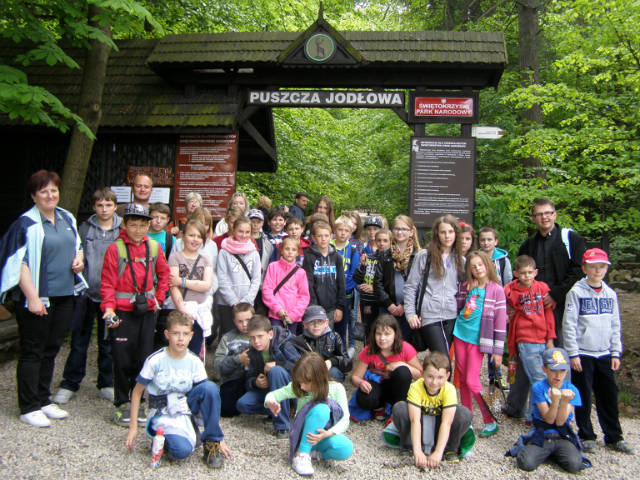 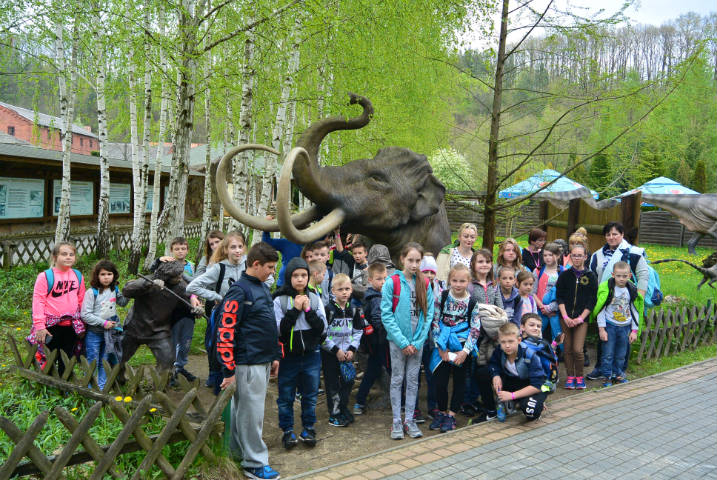 Bałtów – 2017r.
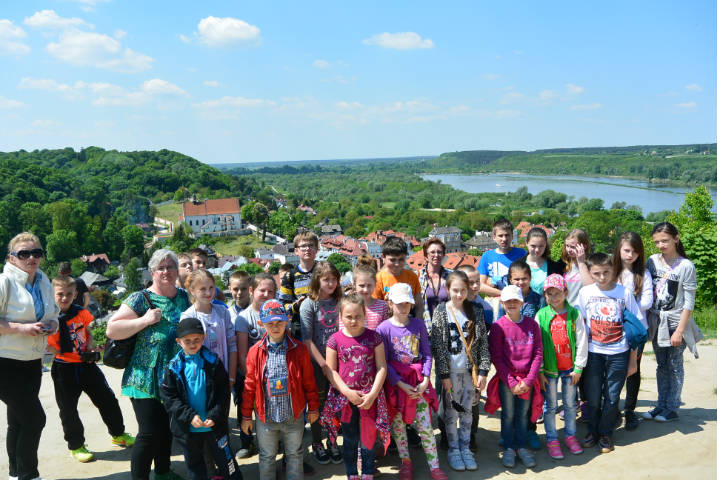 Kazimierz Dolny – 2016r.
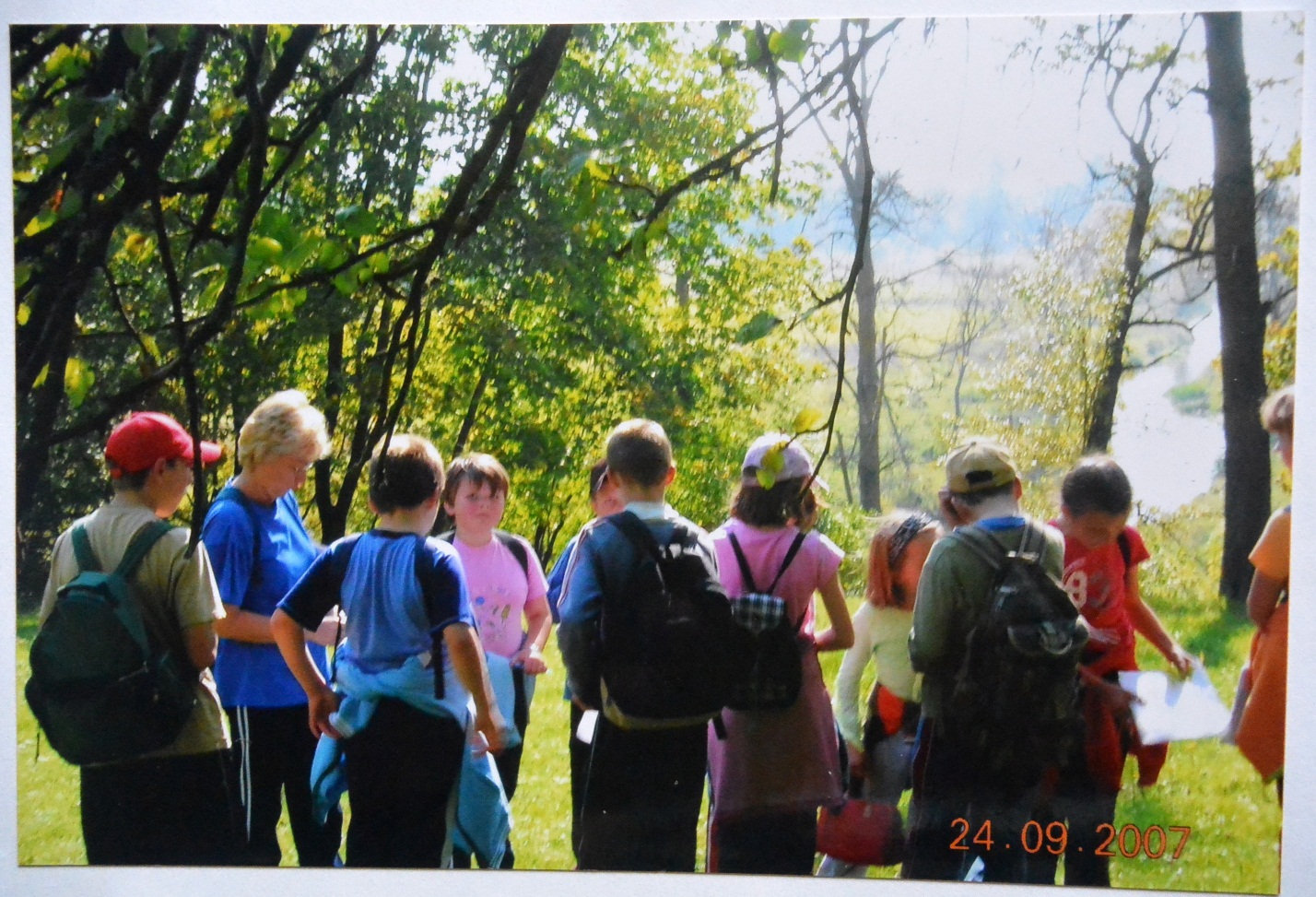 Tradycją naszej szkoły stały się…
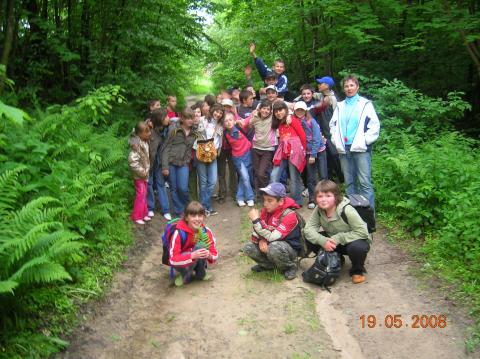 rajdy piesze i rowerowe ...
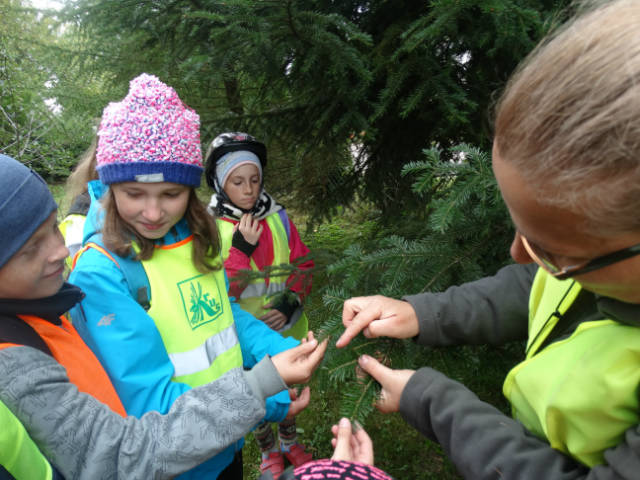 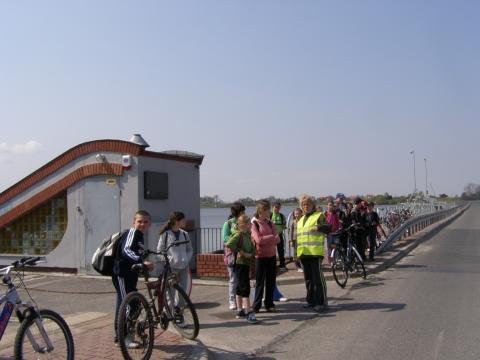 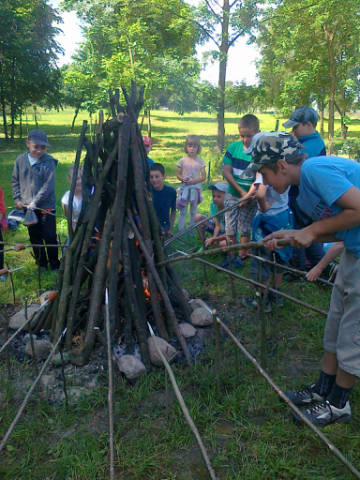 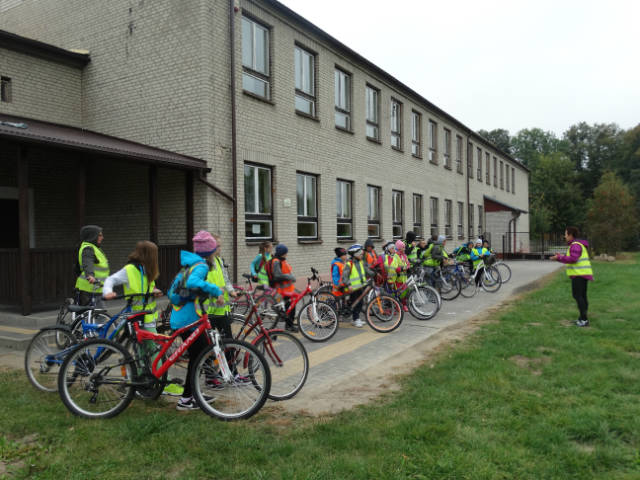 Szkolne turnieje tenisa stołowego…
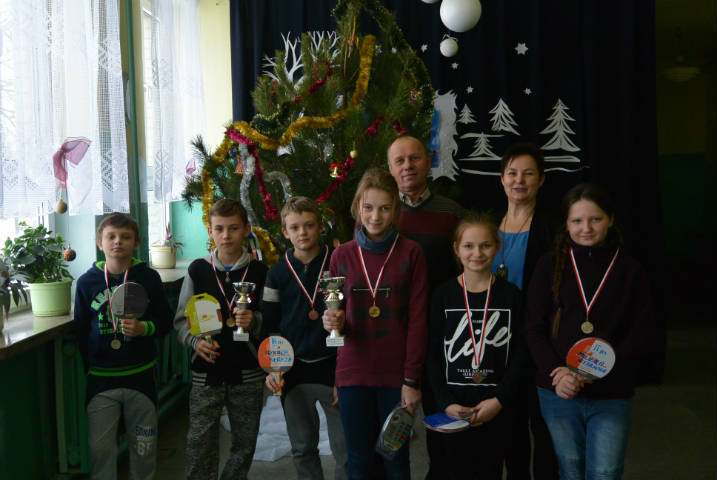 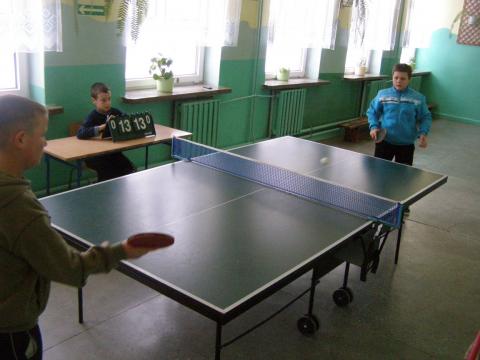 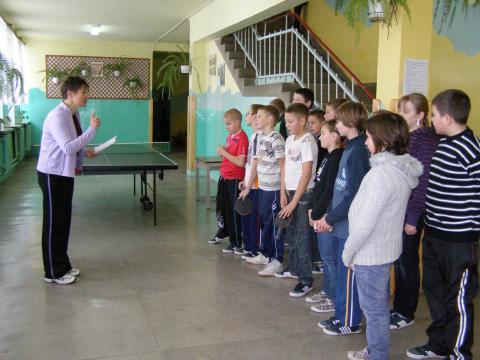 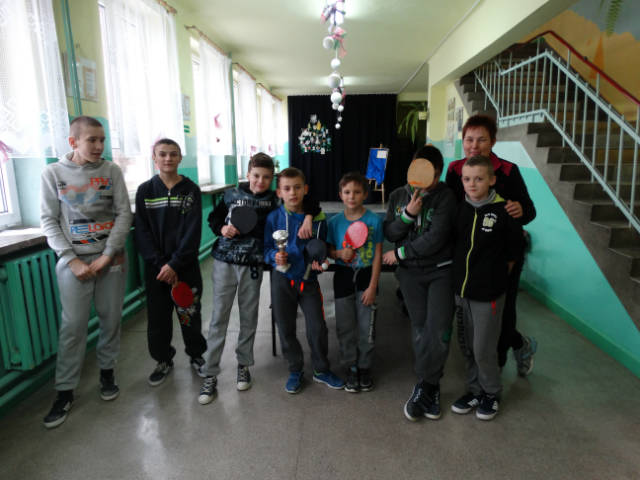 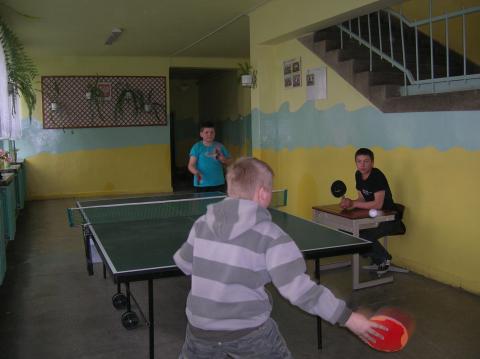 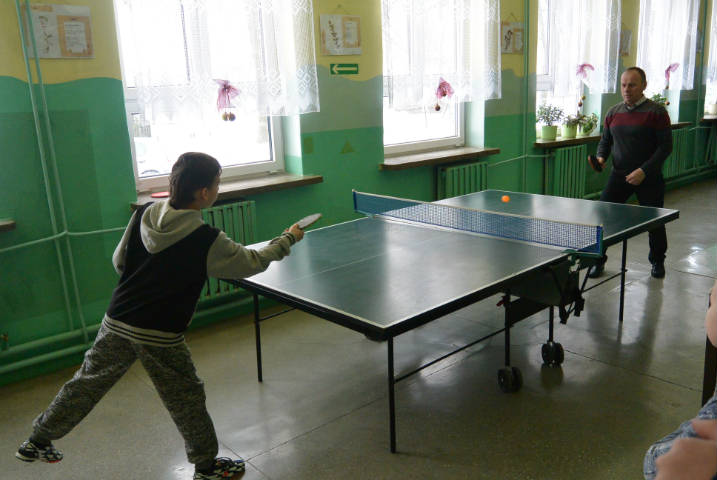 Na Andrzejkach, w karnawale i przy innych okazjach wesoło bawiliśmy się …
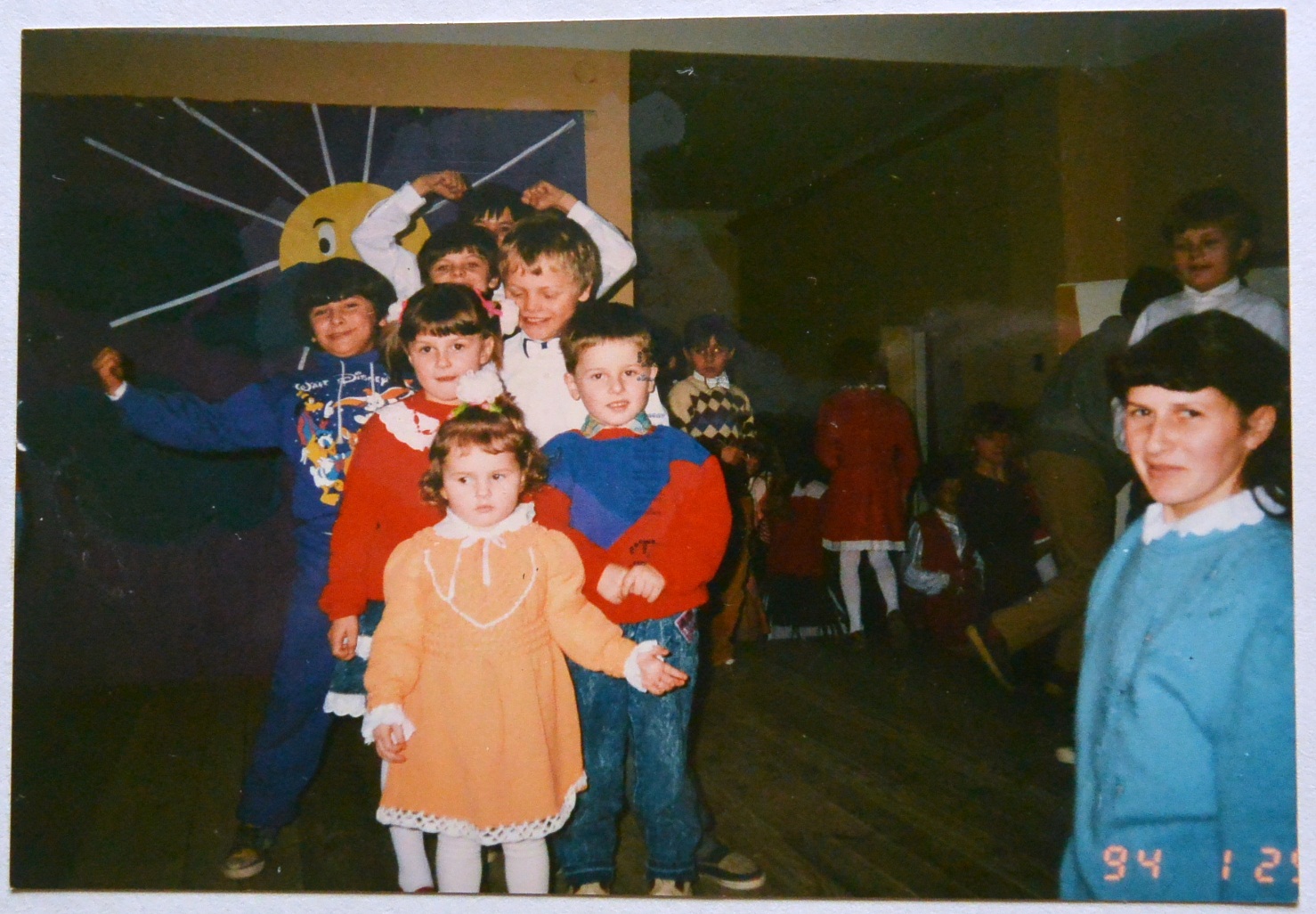 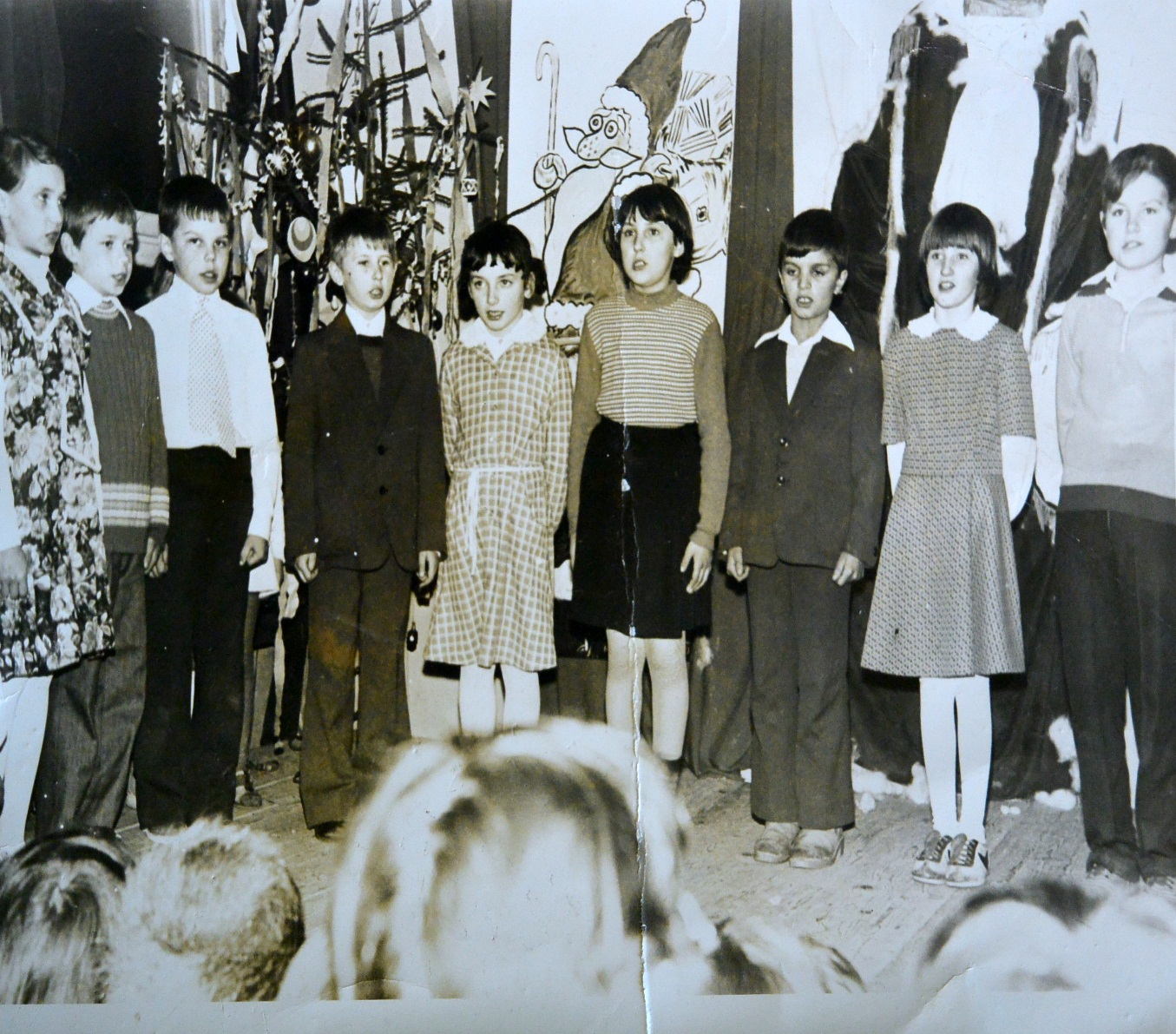 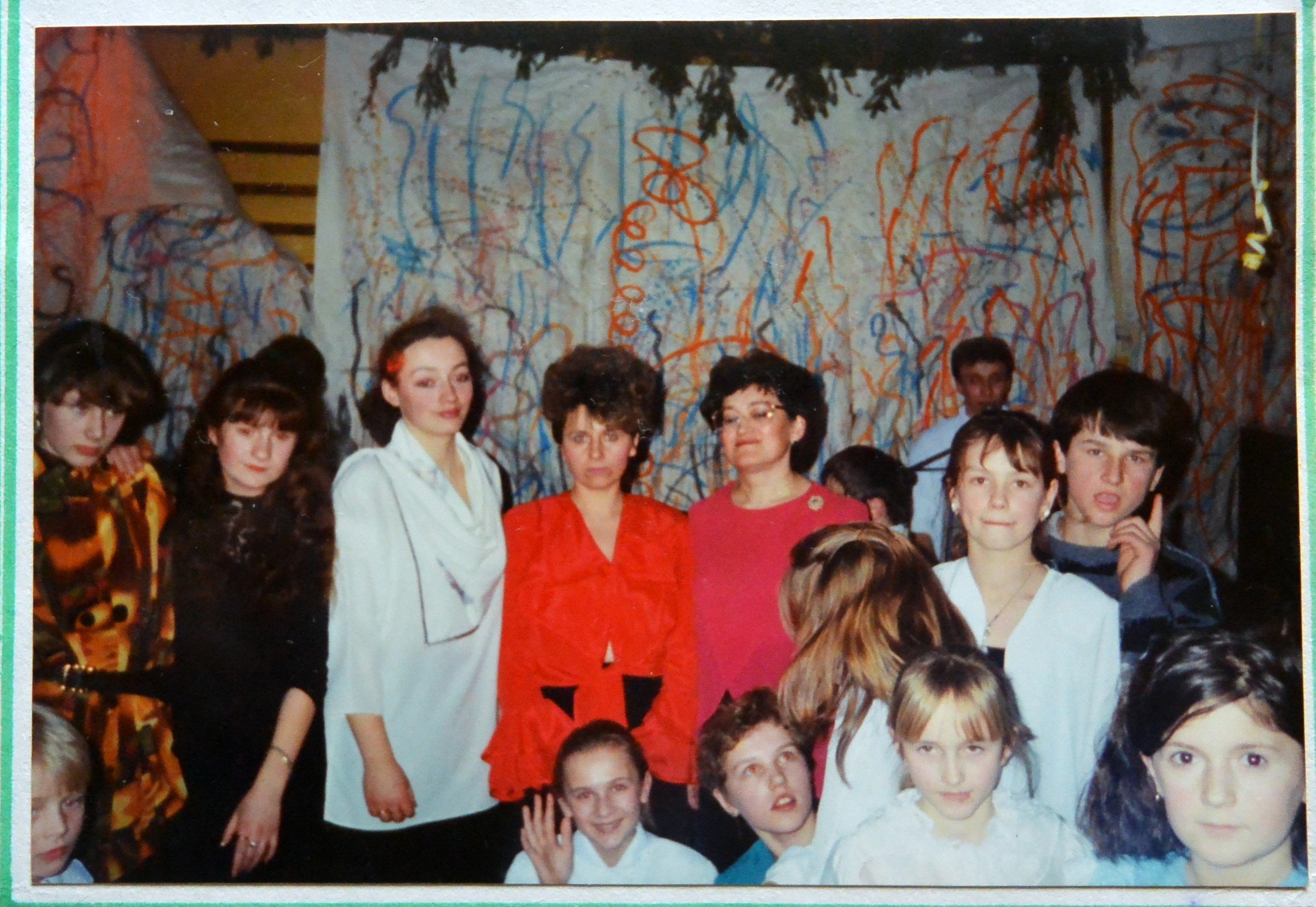 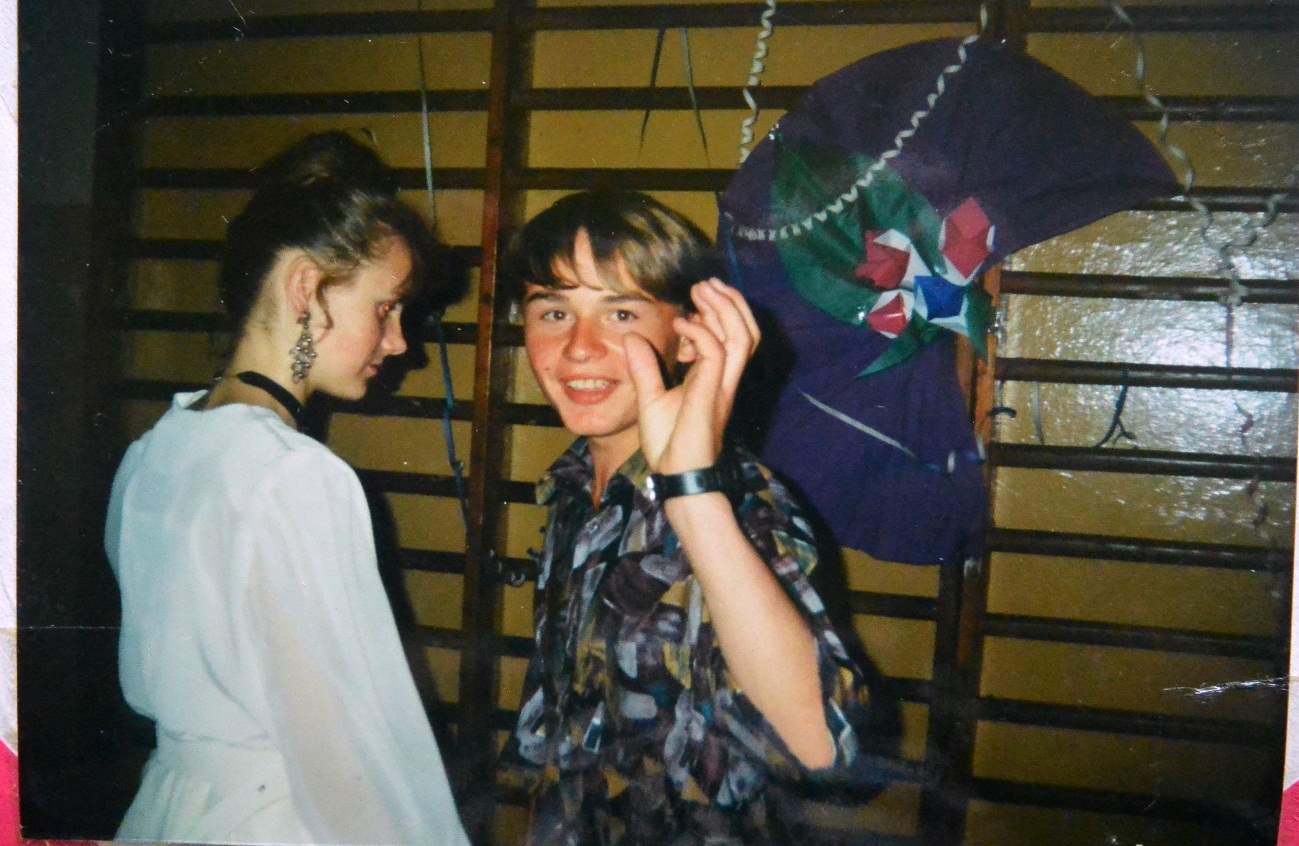 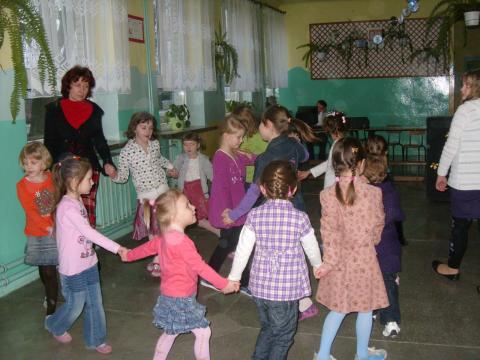 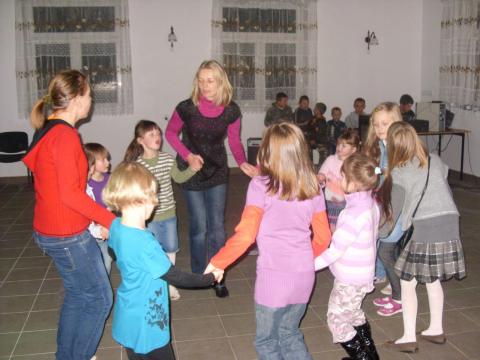 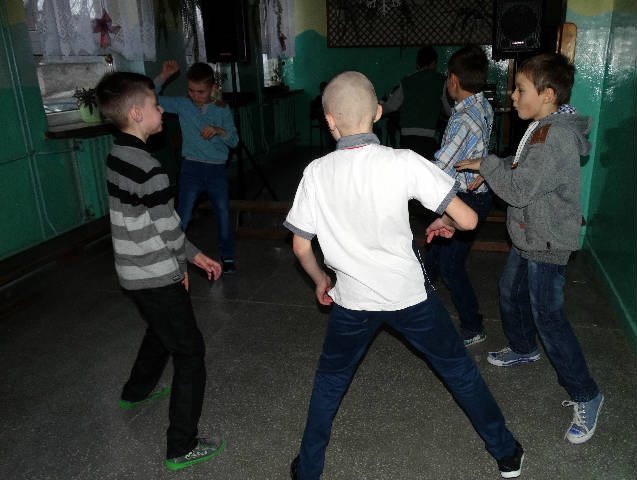 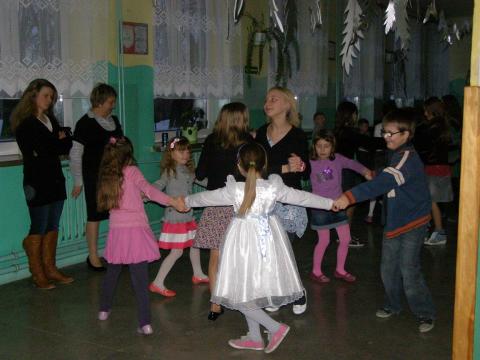 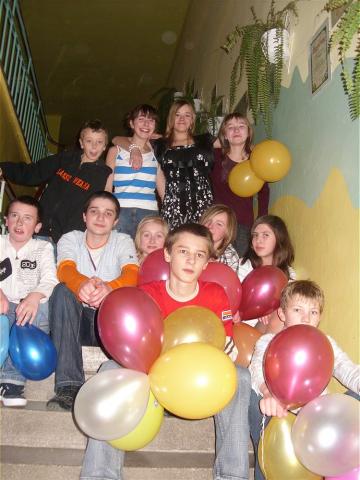 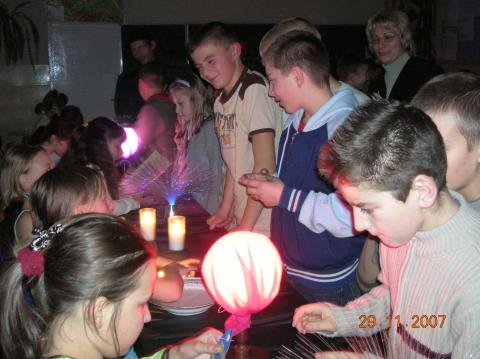 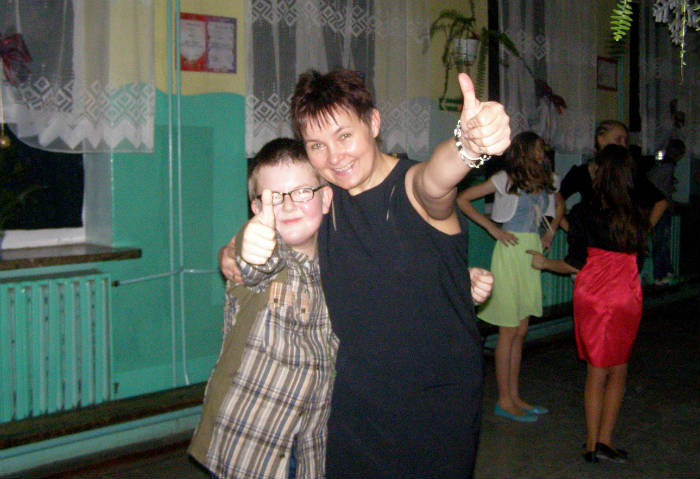 Od 1 września 2017 roku realizując wchodzącą do szkół nową reformę szkolnictwa nasza szkoła stała się ośmioklasową szkołą podstawową…
Dziękujemy za uwagę…